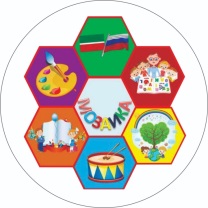 Базовый детский сад
(сопровождение малокомплектных детских садов)
На основании приказа МО и Н РТ № 2259/16 от 23.11.2016 года  МАДОУ «Детский сад №20 общеразвивающего вида «Мозаика» является базовым детским садом.
-обеспечивает качество дошкольного образования;
-является методическим центром для закрепленных за ним детских садов, оказывает консультационную помощь;
-организует деятельность по повышению профессиональной компетенции педагогов закрепленных ДОО;
-осуществляет методическое взаимодействие с другими образовательными организациями;
участвует в опытно-экспериментальной (инновационной) деятельности
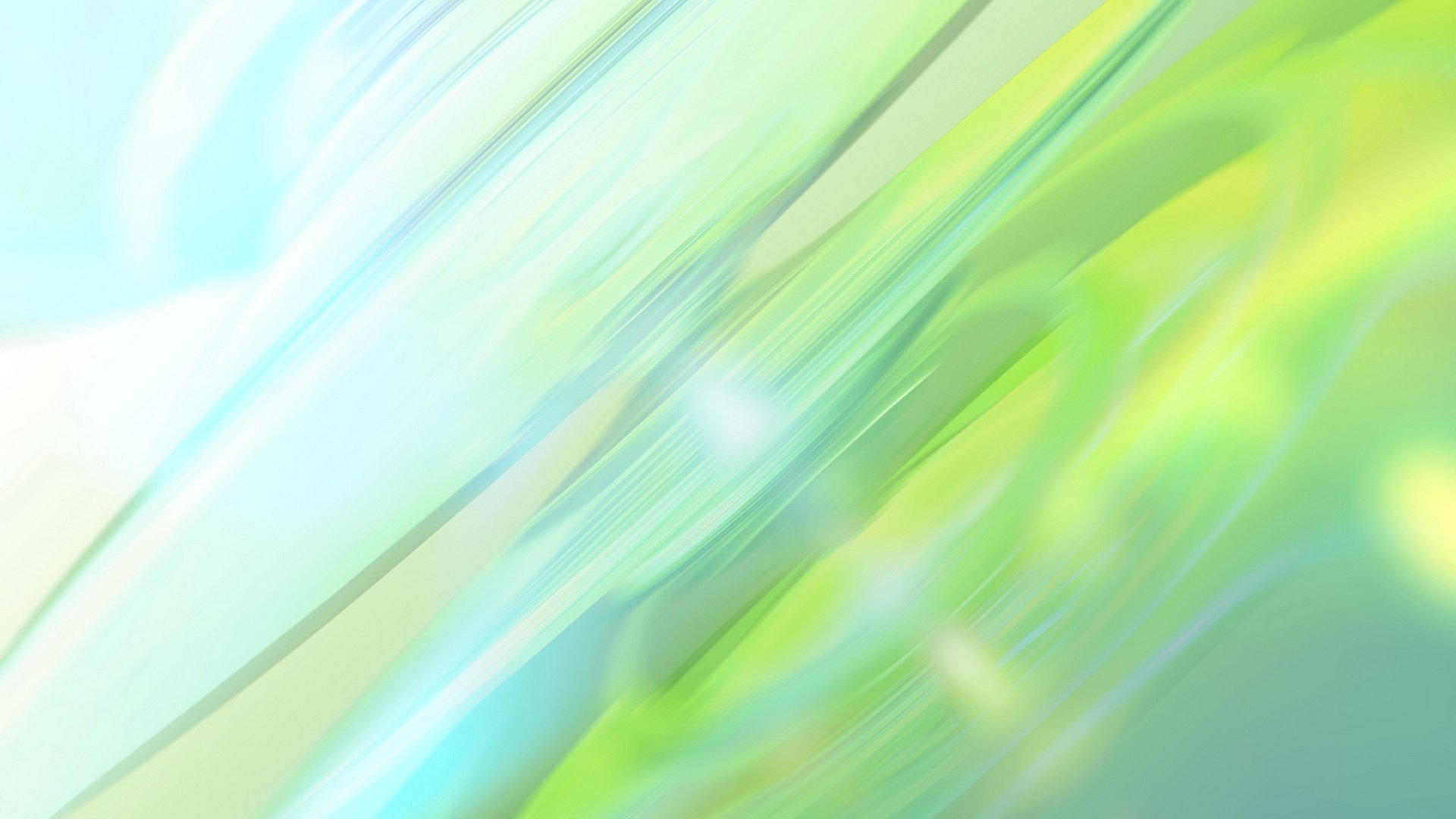 Муниципальное автономное дошкольное образовательное учреждение «Детский сад №20» объединяет усилия    малокомплектных сельских садов «Кубасский детский сад», «Лучовский детский сад», «Большетолкишский детский сад», «Данауровская начальная школа-детский сад» и городских садов №10, №13, №16.
С целью обновления форм и методов выявления и распространения передового педагогического опыта проводятся совместные семинары, педагогические советы, конкурсы:
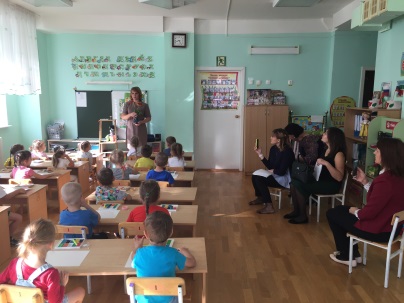 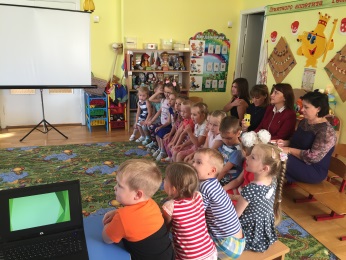 - неделя педагогического мастерства (сентябрь – ежегодно)
-семинары-практикумы: «Современные подходы  к обучению детей ПДД», «Формы работы с социумом как инновационный инструмент формирования основ дорожной безопасности»; «Приобщение дошкольников к художественной литературе в процессе реализации ФГОС», «Проектирование воспитательно-образовательного процесса ДОУ в соответствии с требованиями ФГОС ДО».
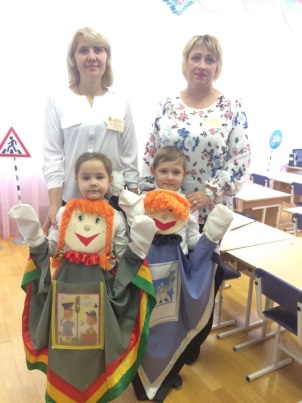 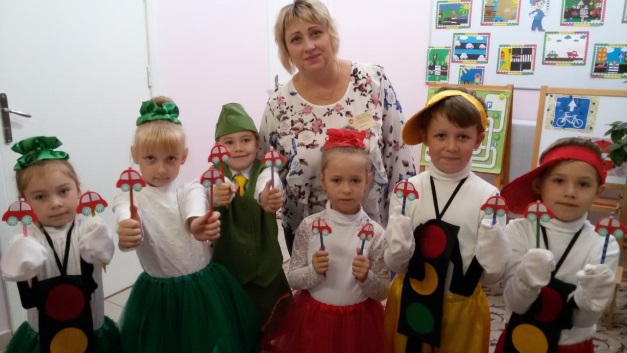 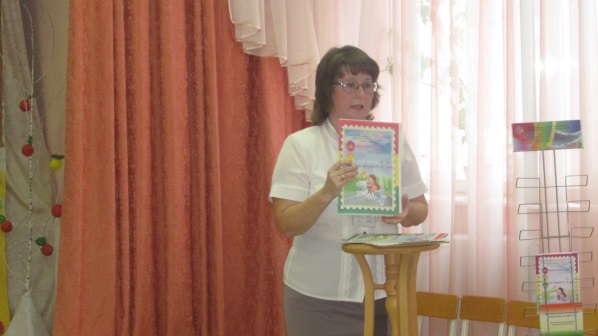 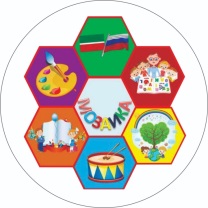 Сопровождение малокомплектных 
детских садов
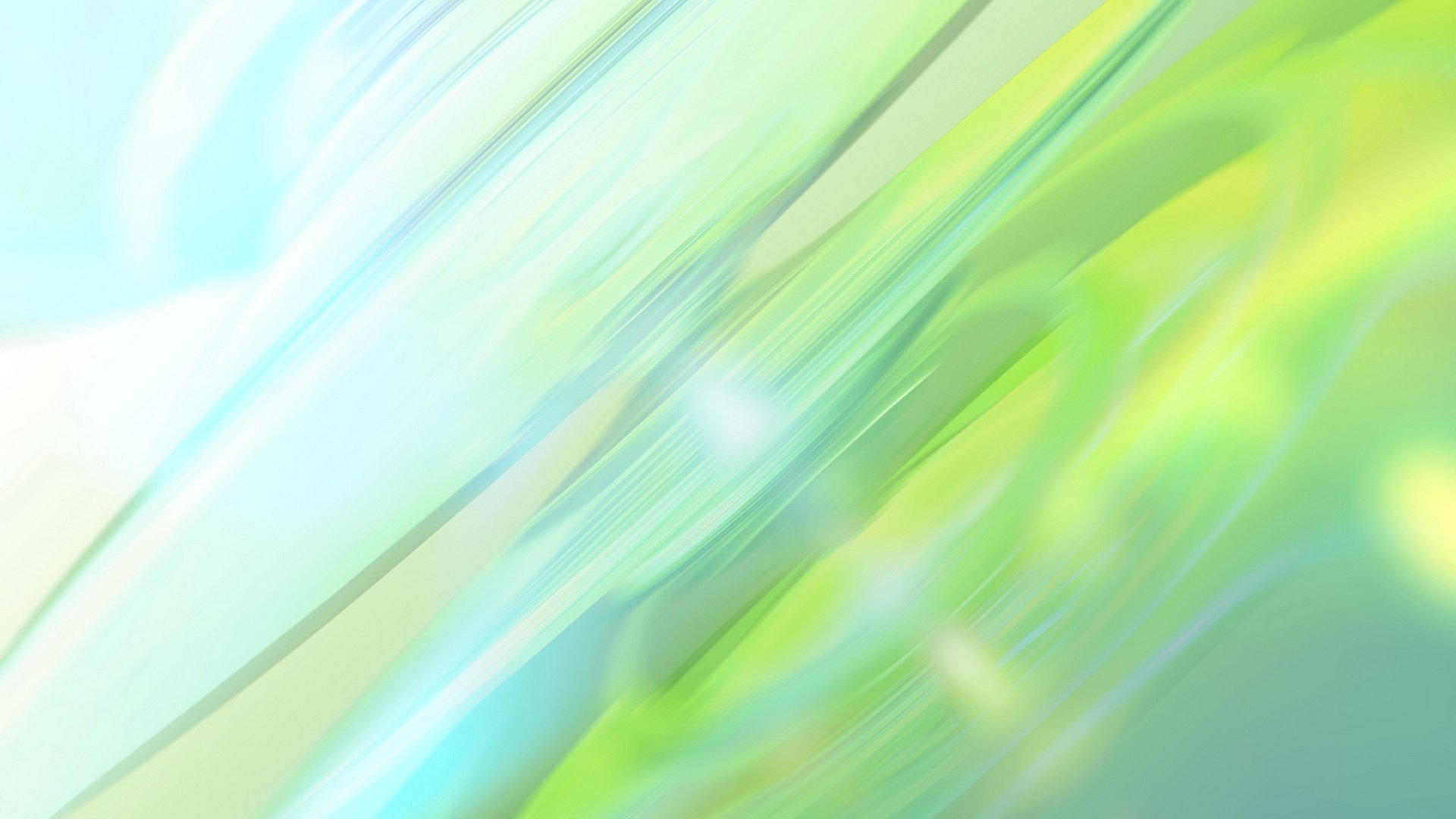 -педагогические советы на темы: «Организация взаимодействия с семьями воспитанников в вопросах обучения родному(татарскому) и татарскому языкам»; «Развитие речевой активности через использование всех компонентов устной речи в различных формах и видах детской деятельности»; «Формирование основ безопасного поведения детей на дороге в условиях ДОУ»; «От разнообразия форм – к качеству познавательного развития дошкольников»
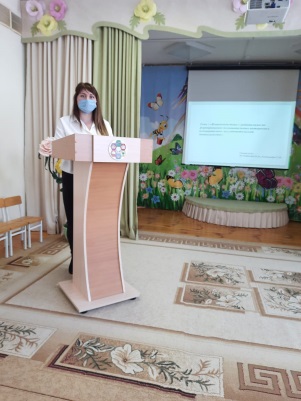 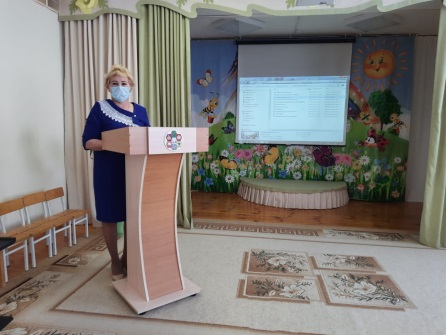 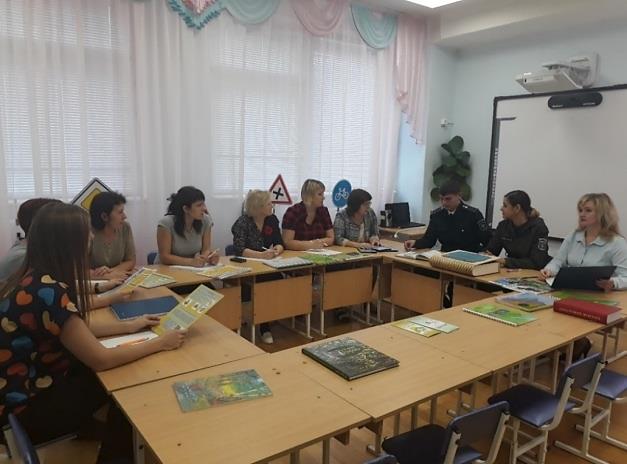 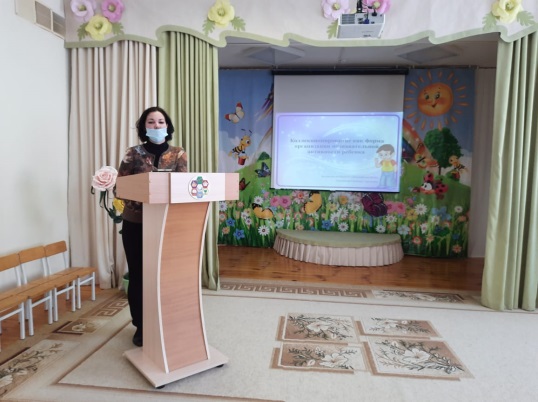 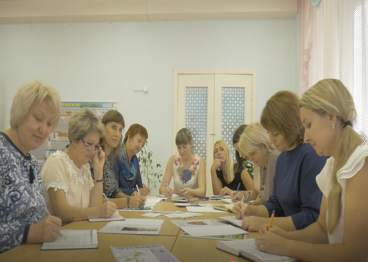 - конкурс  «Лучшая  сюжетно-ролевая  игра по обучению детей правилам дорожного движения», - конкурс на лучшую разработку авторских игр, пособий и лэпбуков по экологическому воспитанию «Наш дом-планета Земля», - конкурс «Умные» игры для дошколят»
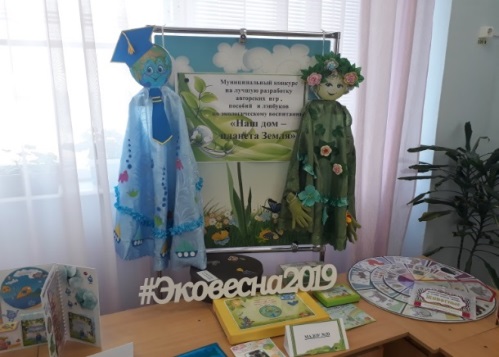 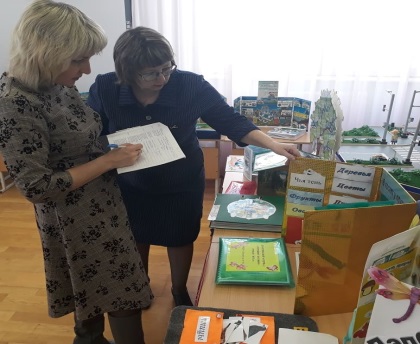 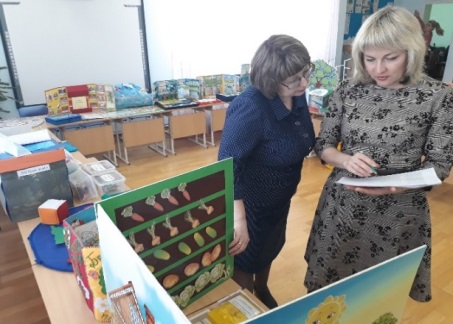 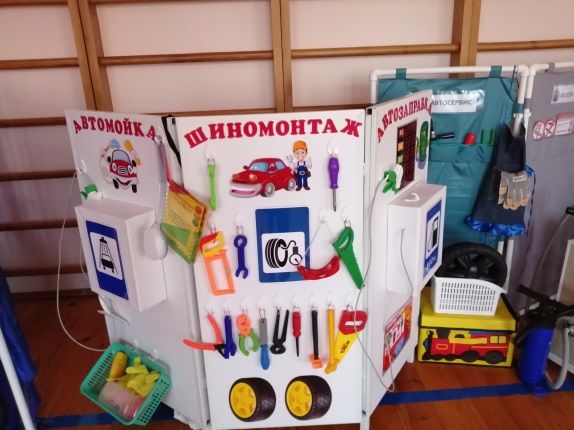 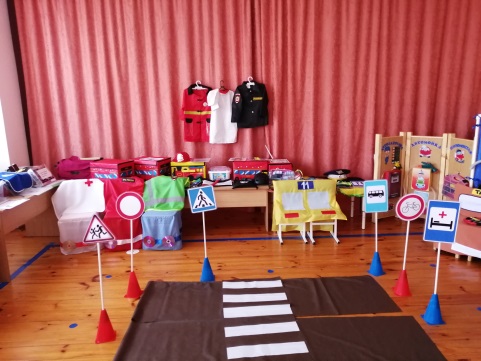 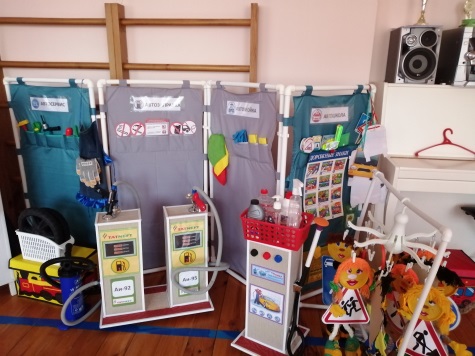 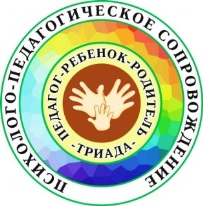 Муниципальный ресурсный центр
по психолого-педагогическому сопровождению  ДОО
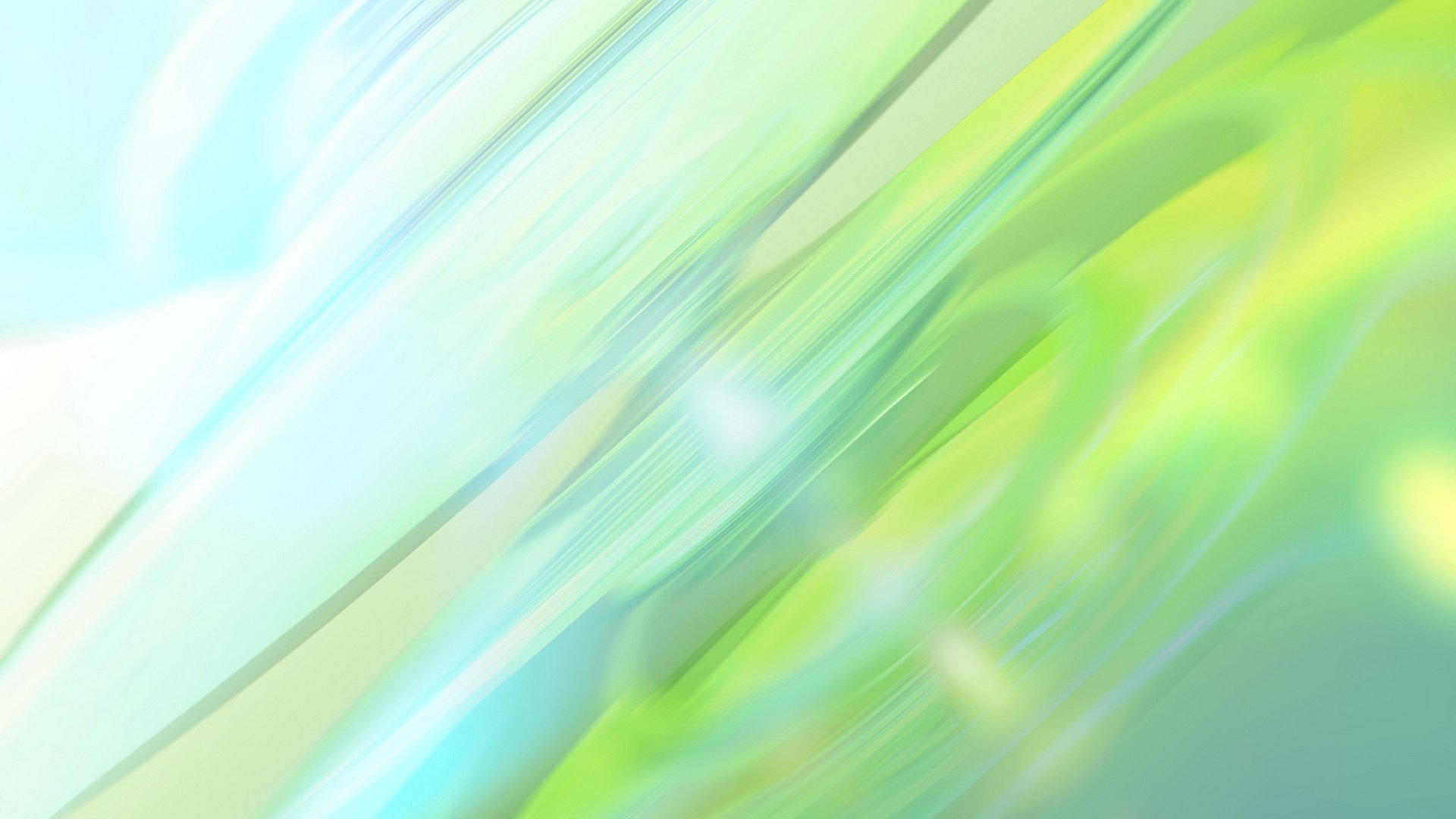 ПРОЕКТ  ¤ ТРИАДА – ПЕДАГОГ-РЕБЁНОК-РОДИТЕЛЬ
(модель психолого-педагогического сопровождения всех участников образовательного процесса), направленный на организацию комплекса профилактических, коррекционных мер с воспитанниками и их семьями
Виртуальная гостиная 
включает в себя сайт, созданный для педагогов РЦ для обеспечения их информационной поддержки где размещены Методические продукты РЦ
-Методическая разработка Дневник психологического здоровья воспитанника
-Видеотека -  Лучшие практики по итогам конкурса игр, направленных на коррекцию психологических проблем дошкольников 
«Родительская почта». Почтовый ящик для обращений и писем родителям – это средство для обеспечения оперативной и адекватной обратной связи
Сервис Google Формы (опросы, анкетирования)
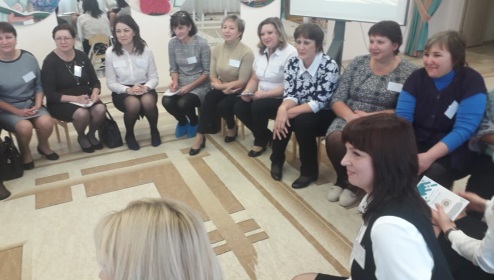 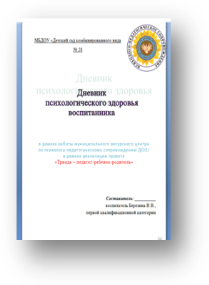 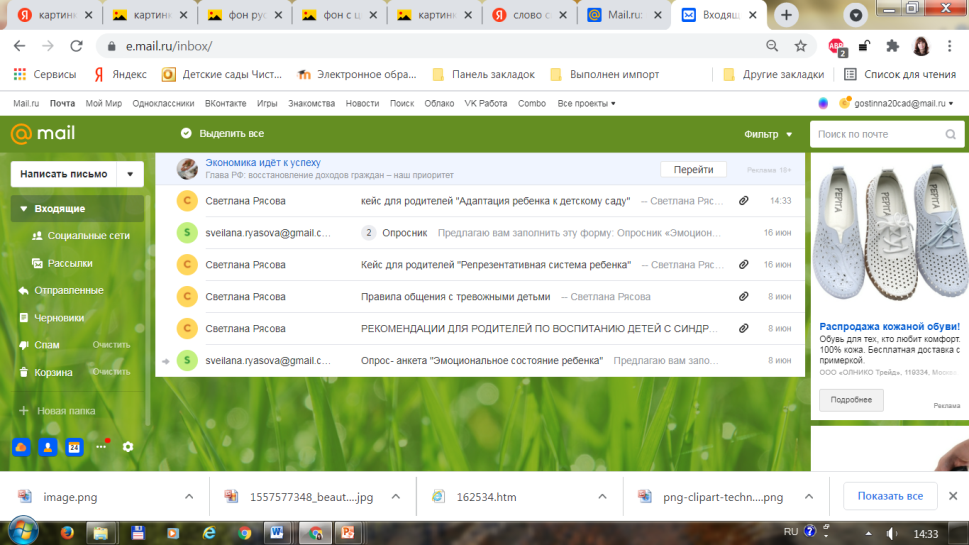 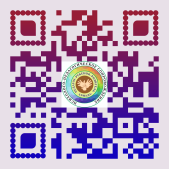 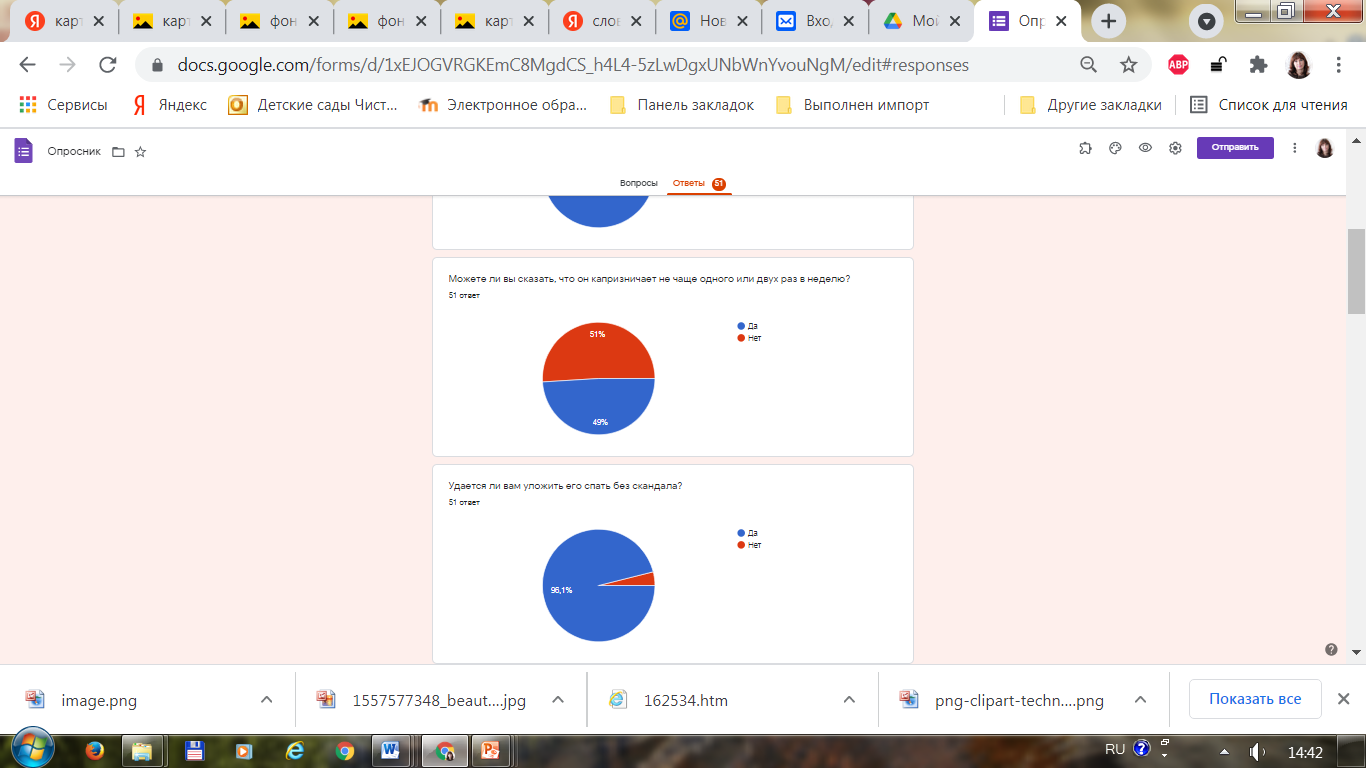 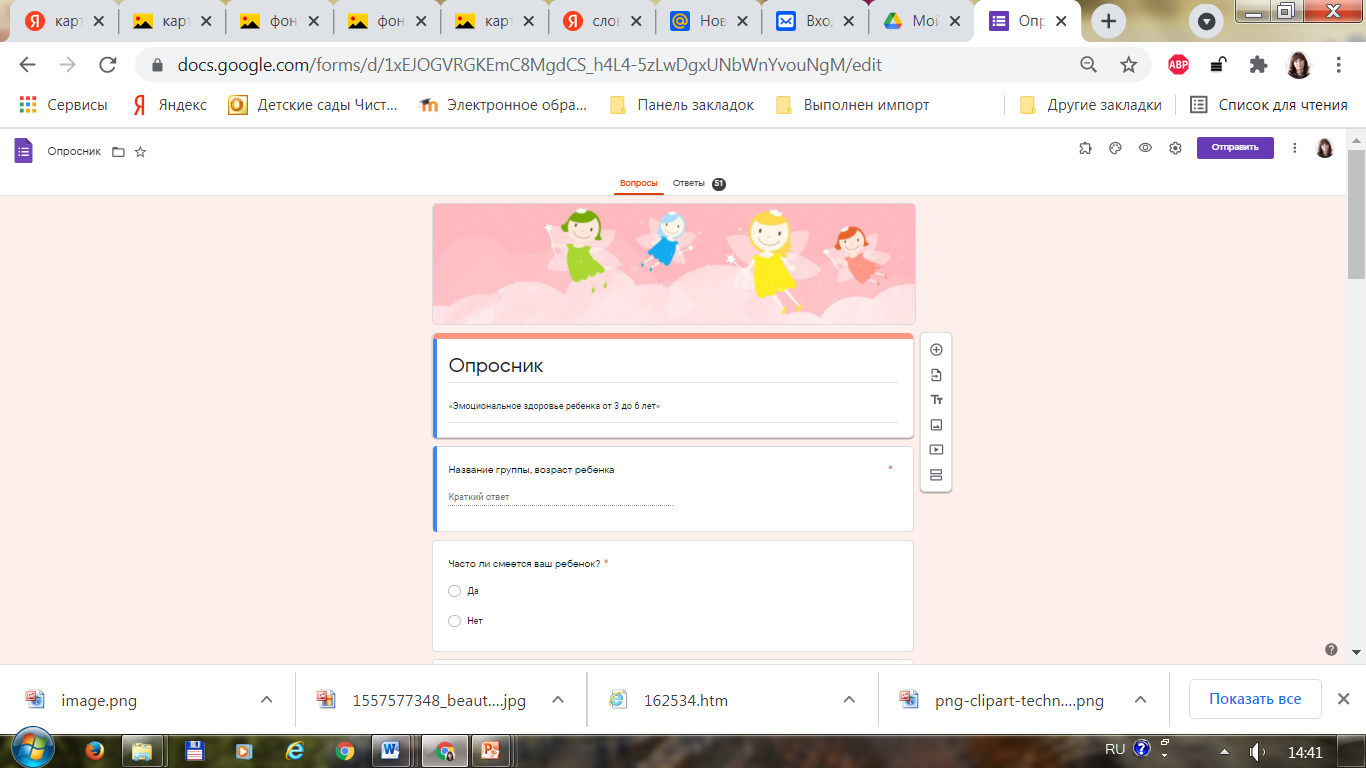 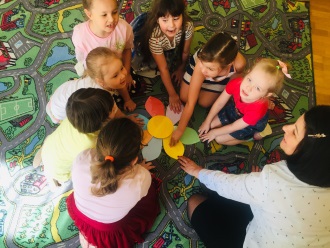 https://clck.ru/U6bLj
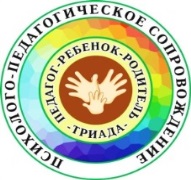 ПРОЕКТ  ¤ 
ТРИАДА – ПЕДАГОГ-РЕБЁНОК-РОДИТЕЛЬ
(модель психолого-педагогического сопровождения всех участников образовательного процесса), направленный на организацию комплекса профилактических, коррекционных мер с воспитанниками и их семьями 

¤ Повышение психолого-педагогической компетентности педагогов, родителей. Формирование у воспитанников эмоционально-мотивационных установок по отношению к себе и к окружающим людям; дети приобретут навыки умения и опыт, необходимые для адекватного поведения в обществе.
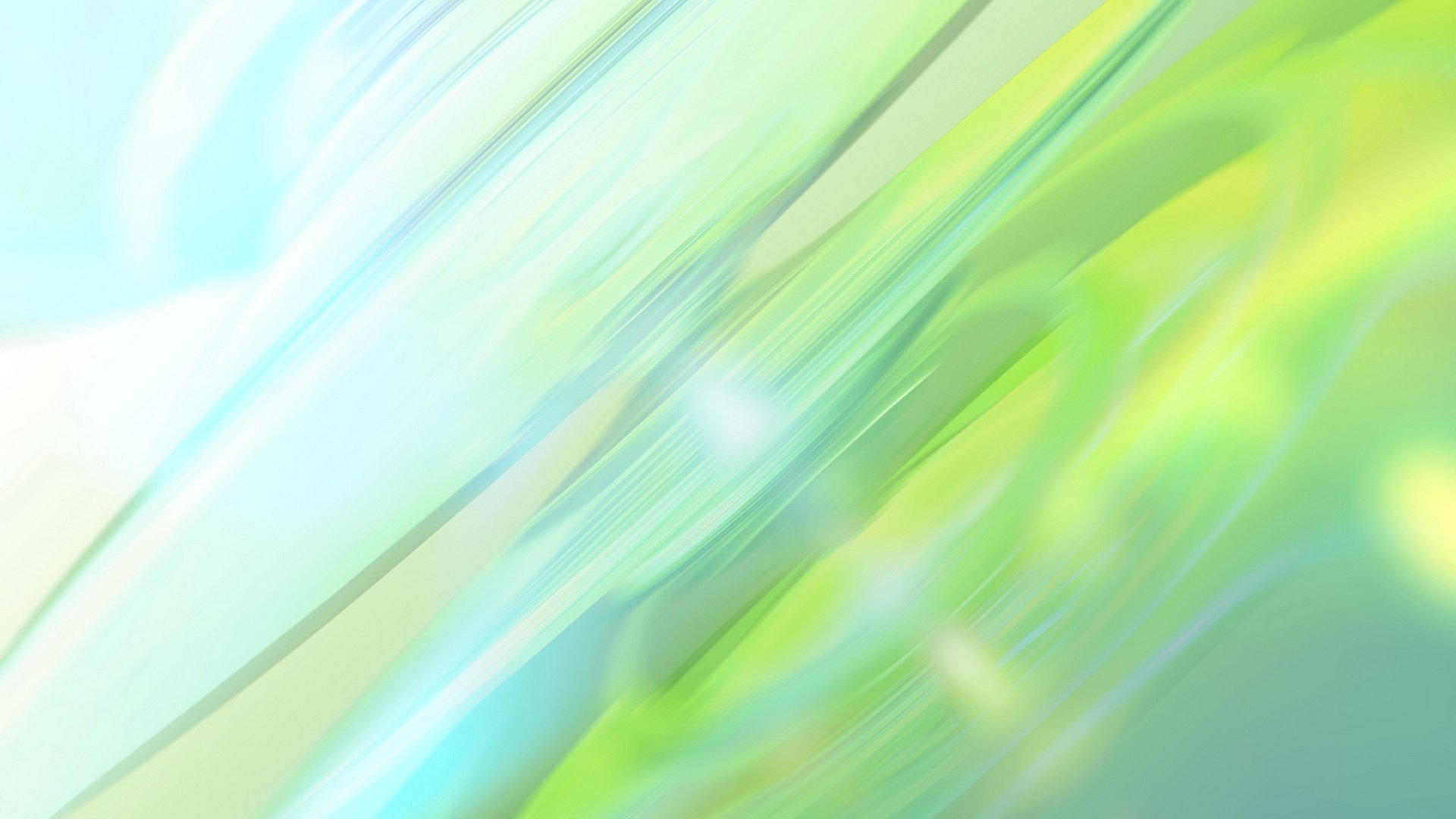 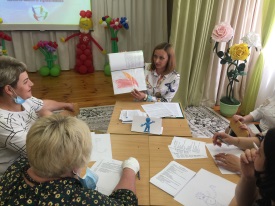 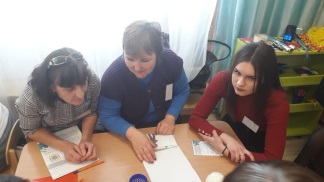 1 этап  Первоначальная диагностика
1.Выявление воспитанников с высоким 
уровнем конфликтности
2.Диагностика внутрисемейных взаимоотношений
3.Составление банка данных детей/семей
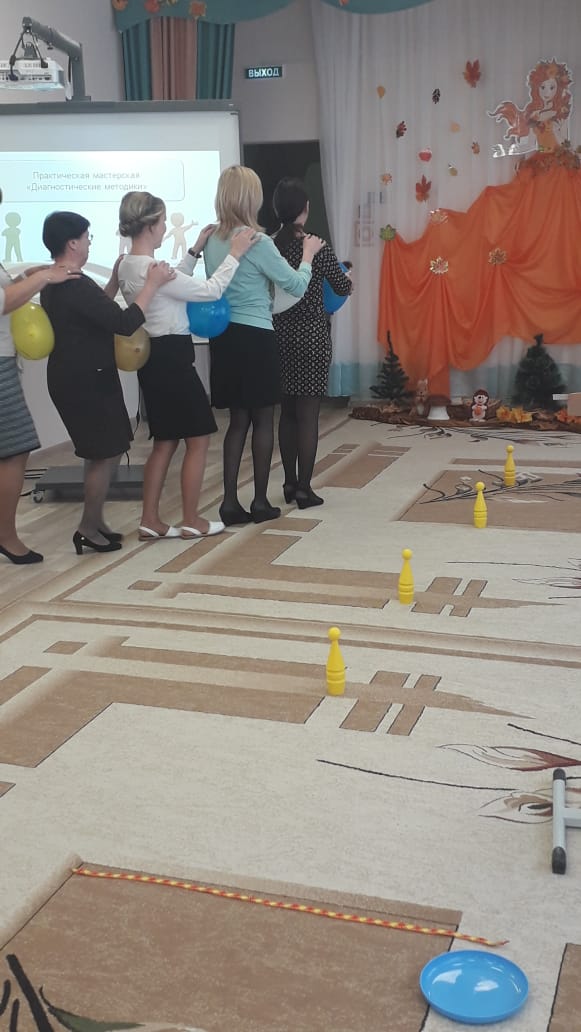 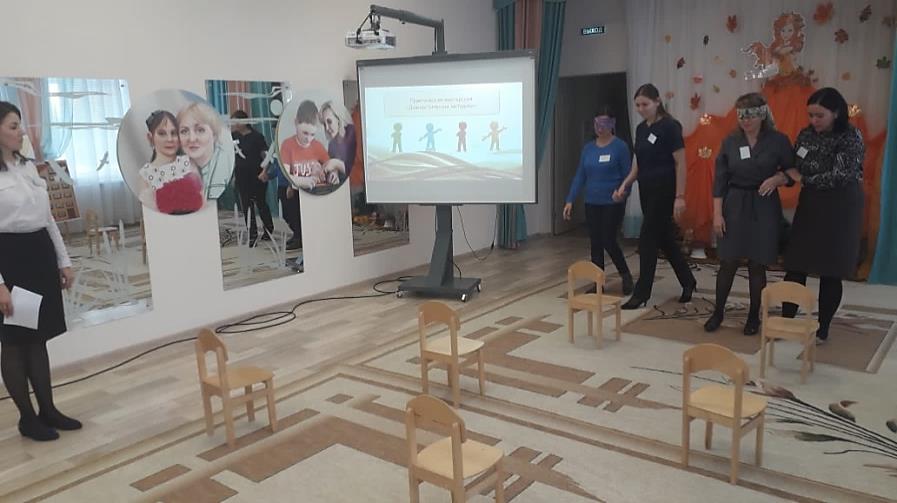 2 этап Подготовительный
Повышение образовательного уровня педагогов с целью включения нетрадиционных форм и методов работы с детьми и их родителями в воспитательно-образовательное пространство ДОУ
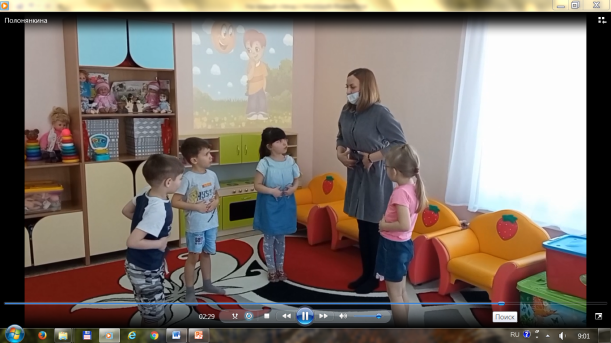 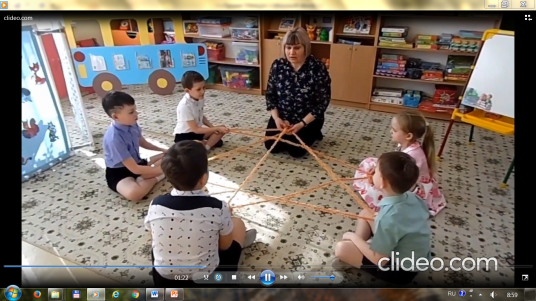 3 этап Основной
Включить  (при необходимости) в воспитательно-образовательное пространство  индивидуальные и подгрупповые  коррекционные формы работы 
Внедрить пошаговую групповую работу с семьёй с целью налаживания детско-родительских взаимоотношений, организации профилактической, просветительской, консультативной, коррекционной работы
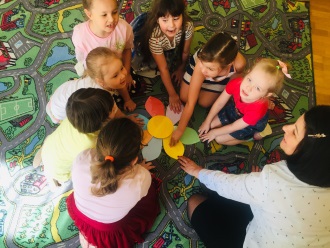 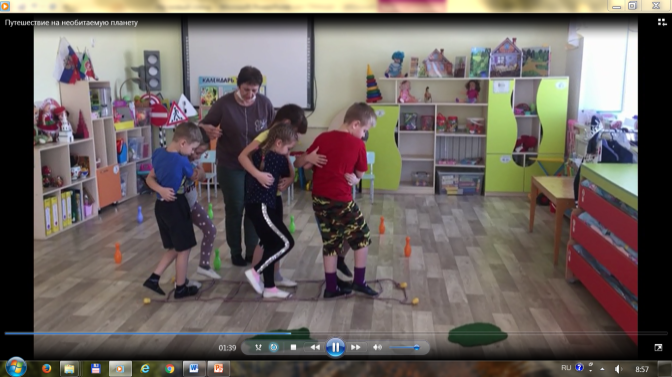 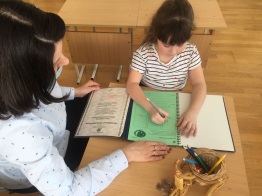 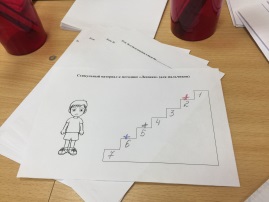 4 этап Заключительный
Анализ изменений, произошедших по завершении запланированных и проведённых мероприятиях с детьми и их родителями.
Обеспечить единства и беспрерывность работы проекта
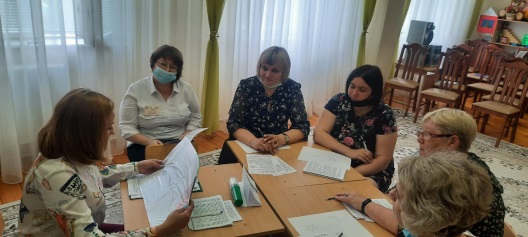 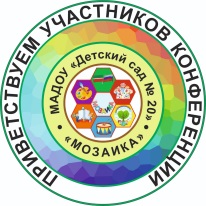 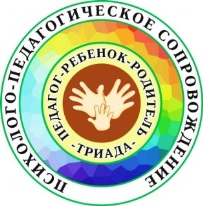 Муниципальный ресурсный центр
по психолого-педагогическому сопровождению  ДОО
Повышение компетентности педагогов  ДОУ Чистопольского муниципального района в вопросах эффективного взаимодействия специалиста - педагога-психолога и воспитателя Выявление актуальных психологических проблем в коллективах воспитанников ДОУ
Обобщение и распространение приобретенного опыта по проблеме среди участников ресурсного центра
Создание банка методических ресурсов теоретического и практического опыта участников
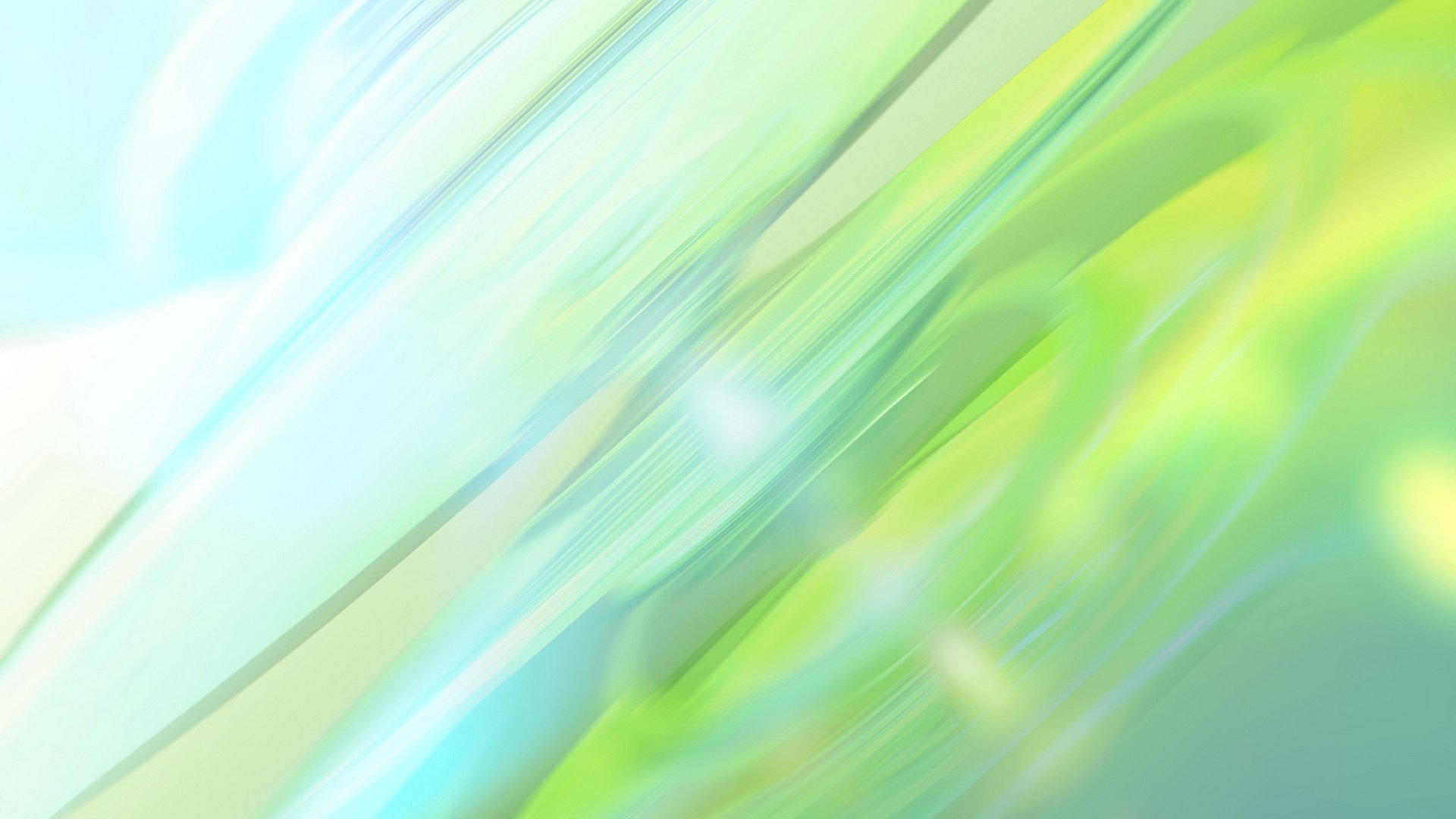 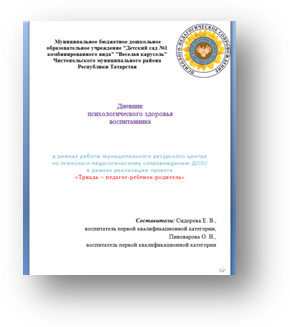 РЕЗУЛЬТАТЫ РАБОТЫ МРЦ по ППС
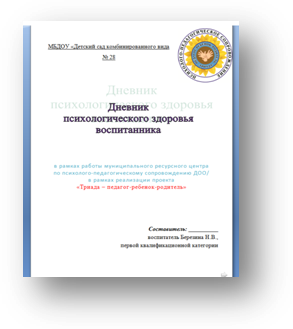 Методический продукт 
Дневник психологического здоровья воспитанника
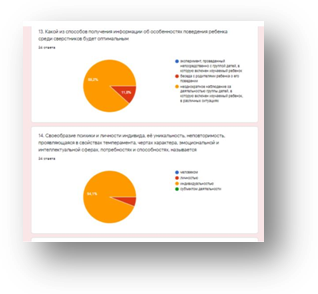 Конкурс, организованный  17.11.2020г.
Интеллектуальная  олимпиада профессиональных знаний педагогов-психологов и воспитателей (участников РЦ) с использованием онлайн-сервиса Google  на тему: «Психологическое сопровождение воспитательно-образовательного процесса в ДОУ
Проверка знаний основ возрастной
 и педагогической психологии;
теории и методов организации психодиагностического исследования
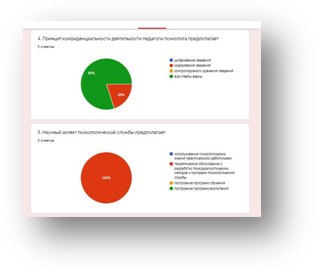 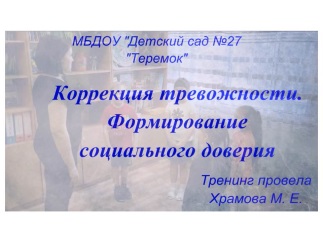 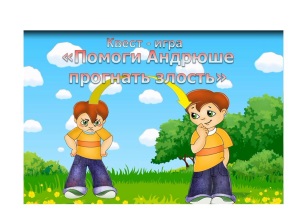 Конкурс, организованный  05.03.2021 года
Дистанционный муниципальный конкурс по видеопредставлению комплекса игр, направленных на коррекцию психологических проблем дошкольников
Коррекция агрессивности
Коррекция тревожности
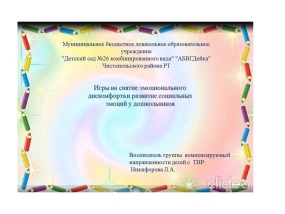 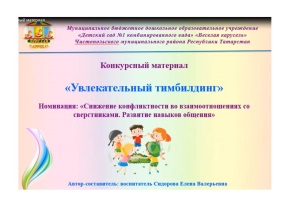 Снятие эмоционального 
дискомфорта
Снижение конфликтности
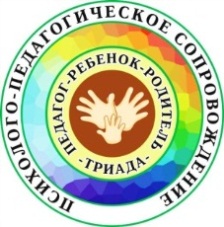 Муниципальный ресурсный центр
по психолого-педагогическому сопровождению  ДОО
РЕЗУЛЬТАТЫ РАБОТЫ МРЦ по ППС
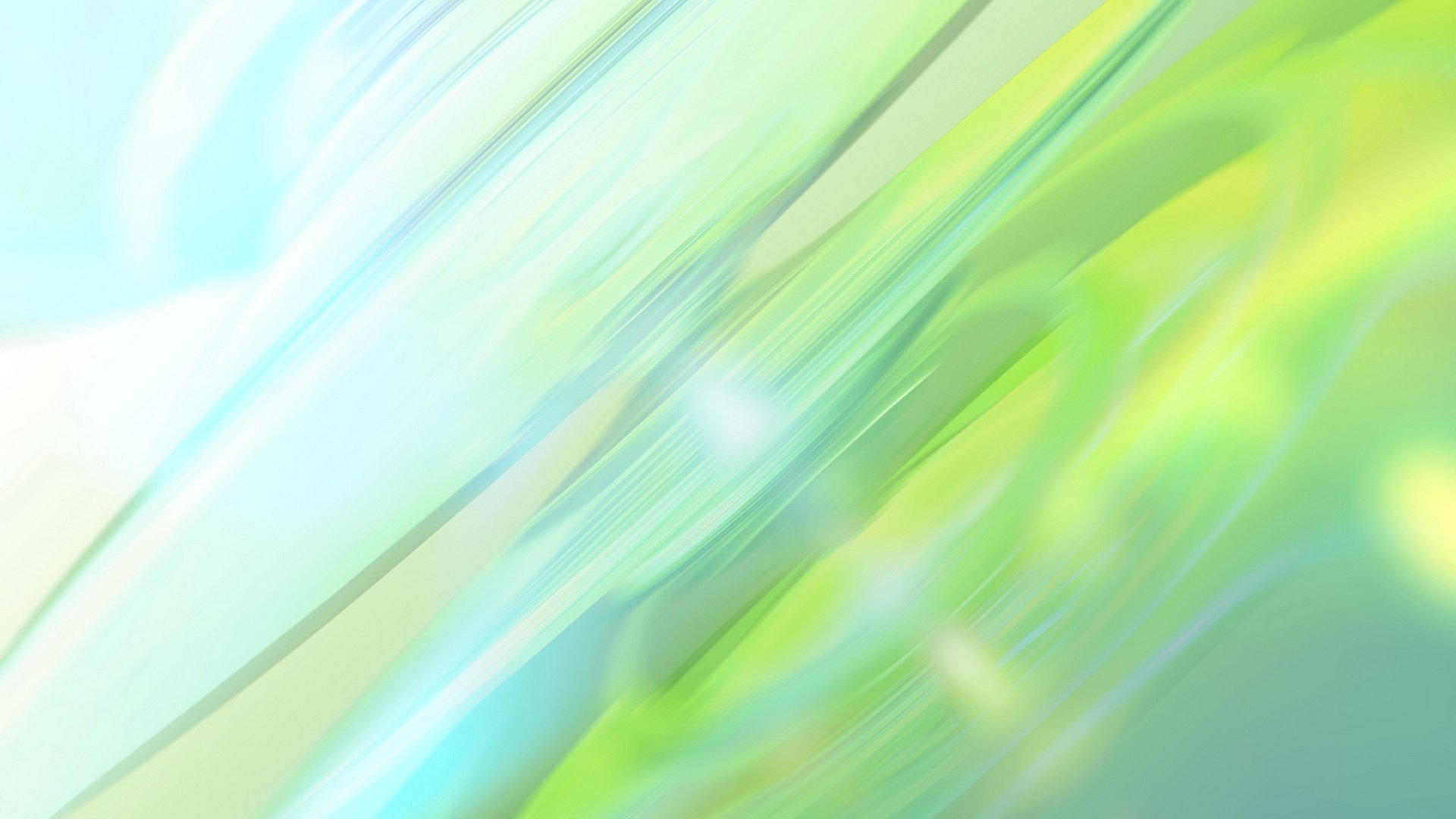 26.03.2019 г. - Семинар–практикум для заведующих и старших воспитателей: «Организация работы в ДОУ по профилактике семейного неблагополучия»
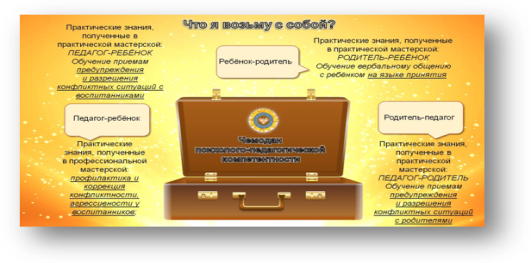 Знакомство с проектом «Триада – педагог-ребенок-родитель» направленный на организацию комплекса профилактических, коррекционных мер с воспитанниками и их семьями
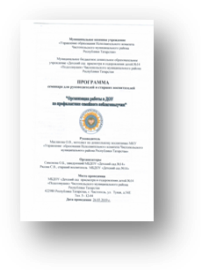 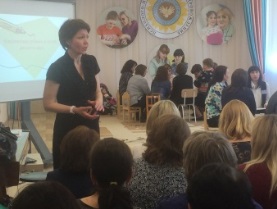 31.10.2019г. -Теоретико-практический семинар для участников РЦ:  
«Направления работы психолого-педагогической службы»
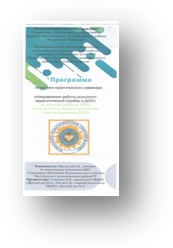 --Повышение образовательного уровня педагогов с целью включения нетрадиционных форм и методов работы с детьми и их родителями в воспитательно-образовательное пространство ДОУ
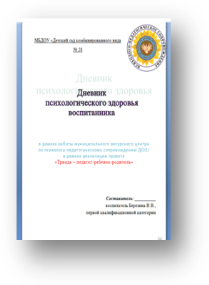 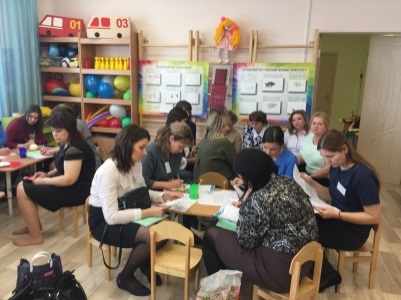 25.05.2020г.  -Заседание  на площадке  Zооm  «Психолого-педагогическое сопровождение семьи и ребенка в условиях ДОУ»  в рамках реализации проекта
 «Триада – педагог-ребенок-родитель»
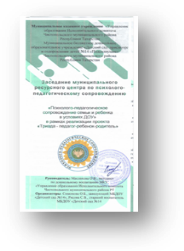 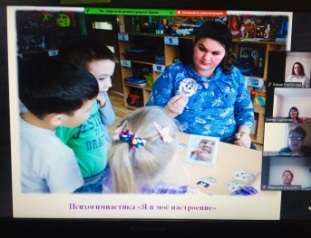 ---Обобщение и распространение приобретенного опыта работы среди участников ресурсного центра.
03.11.2020г. -Заседание на площадке Zооm “Эффективное взаимодействие педагога-психолога и воспитателя с целью обеспечения полноценного психического развития детей»
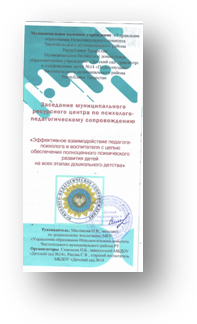 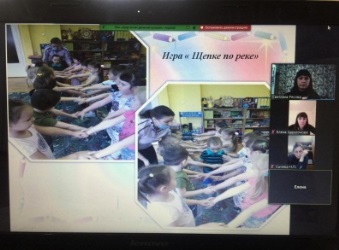 --Рассмотрена тема: «Эмоциональные и личностные проблемы дошкольников (сниженное настроение, повышенная возбудимость, частая смена настроения, страхи, раздражительность, тревожность)
25.05.2021г. – Семинар-практикум « Ничего лишнего или много-много практики»
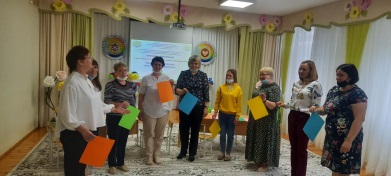 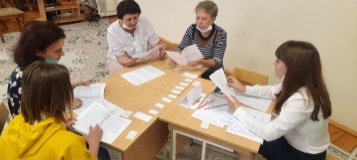 --Педагоги поделились опытом работы по эффективному взаимодействию педагога-психолога и воспитателя на тему: коррекция эмоционально-личностных проблем дошкольников
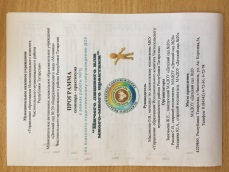 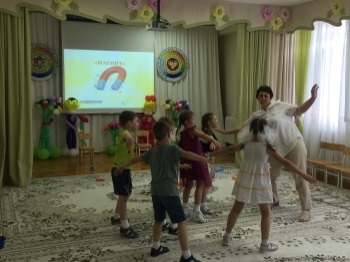 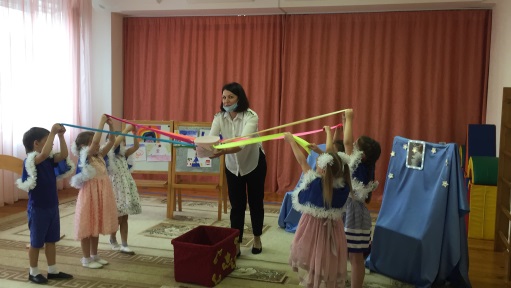 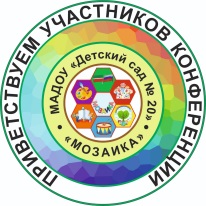 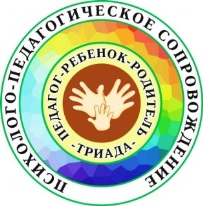 Муниципальный ресурсный центр
по психолого-педагогическому сопровождению  ДОО
ПРОЕКТ -  ШКОЛА ЛЮБЯЩИХ РОДИТЕЛЕЙ
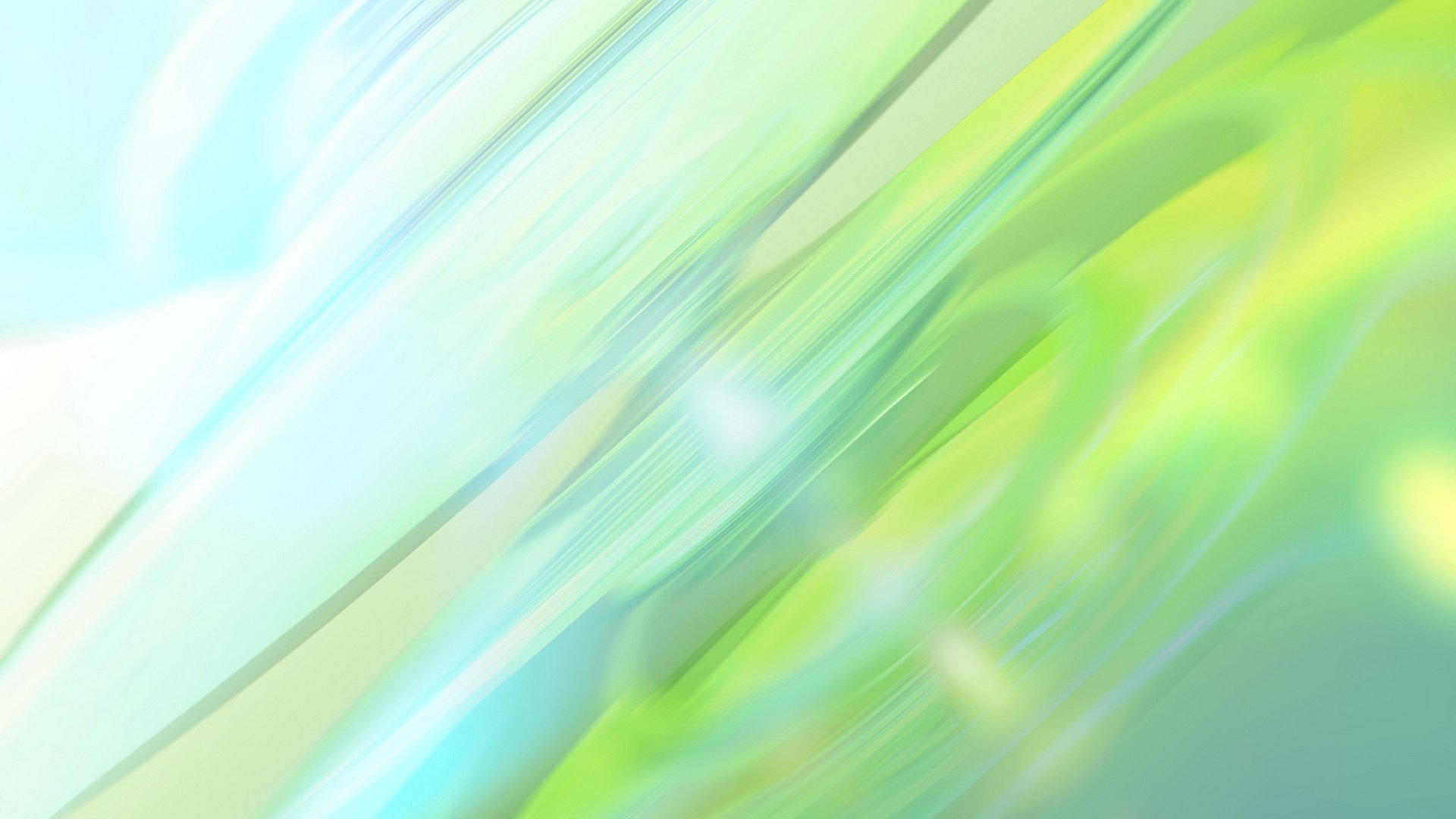 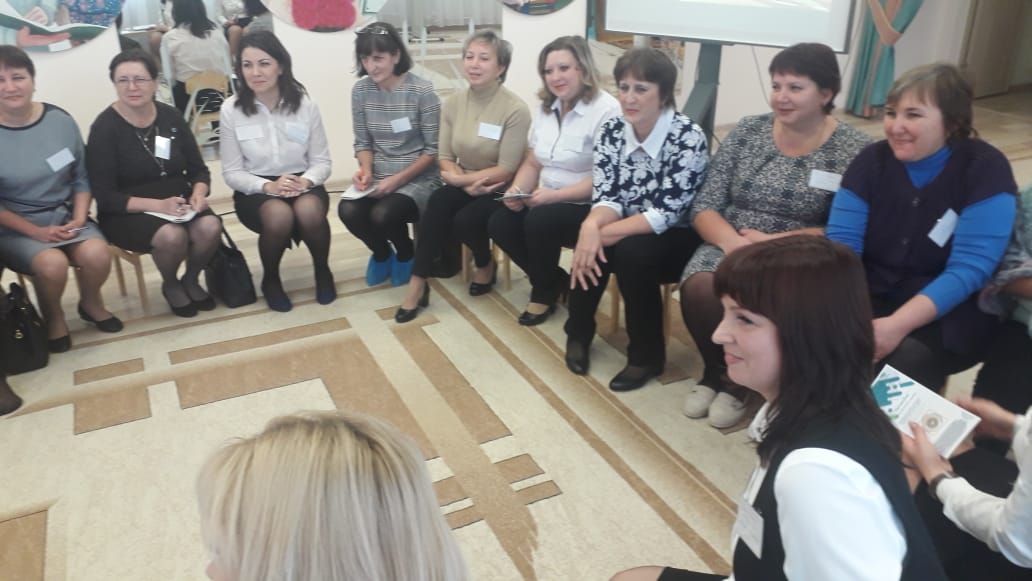 Цель: Нормализация детско-родительских взаимоотношений; повышение уровня психолого-педагогической компетентности родителей в вопросах воспитания детей
БЛОК-СХЕМА поэтапной работы 
«Школы любящих родителей»
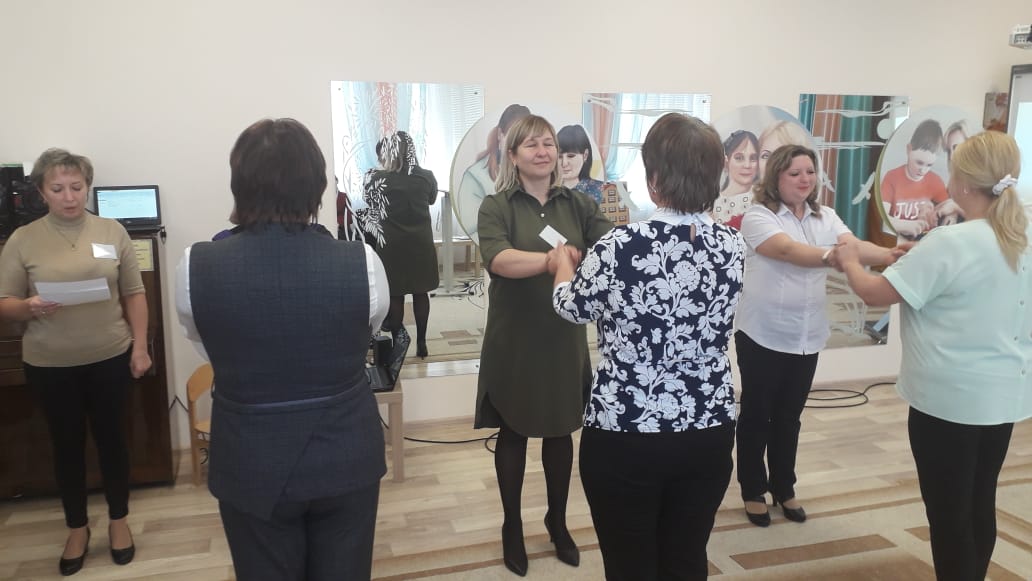 Подготовительный этап
«Будем знакомы»
Диагностика внутрисемейных
 отношений
I этап  «Мы вам рады»
Подготовка психологической 
почвы для сближения 
родителей
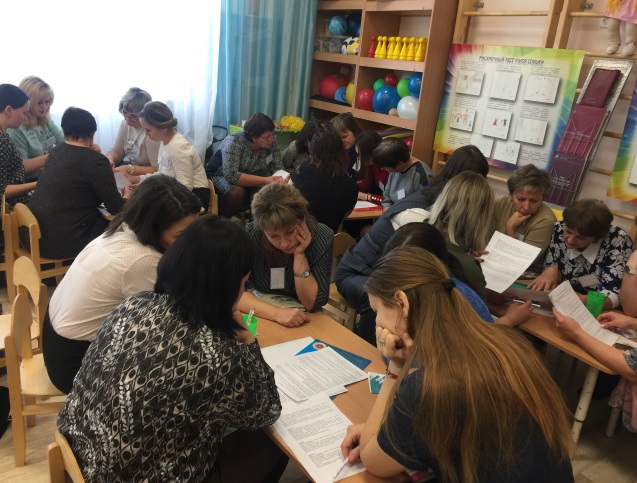 II этап  «Азбука общения»
Занятия, направленные на обучение  родителей навыкам 
эффективного общения и совместной деятельности с детьми. 
Обучение способам решения внутриличностных 
и межличностных ситуаций. Информирование о возрастных 
и индивидуальных особенностях детей
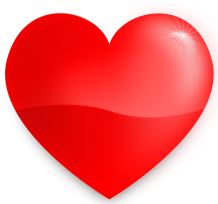 Заключительный этап
Анализ результативности проведенной работы
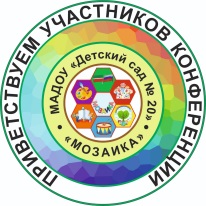 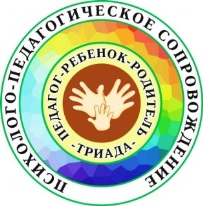 Муниципальный ресурсный центр
по психолого-педагогическому сопровождению  ДОО
УДИВИТЕЛЬНЫЙ  ТИМБИЛДИНГ
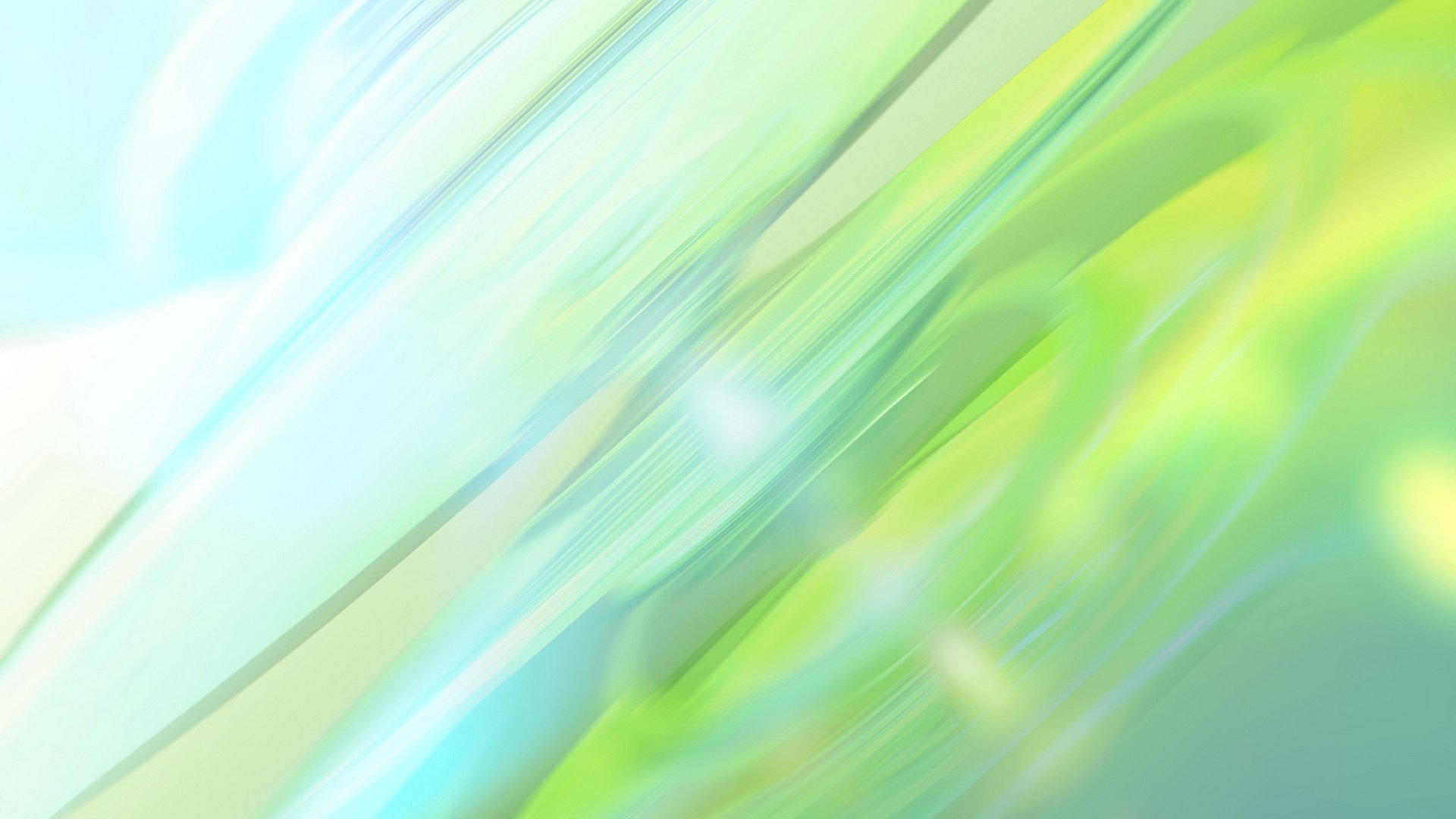 Детский тимбилдинг — это целенаправленные задания, которые призваны сплотить детский коллектив. В игровой форме, в интерактивном формате, через простые, но действенные задачи, дети учатся добиваться вместе  побед, спортивных результатов, настраиваются на успех, и при этом каждый имеет возможность проявить себя и внести частичку своего мастерства в общее дело.
    Игры и упражнения просты в проведении, доступны по инвентарю, задания, команды, предметы могут меняться постоянно. 
    Дети с большим удовольствием проходят все испытания, решают проблемные ситуации, а главное учатся ценить друг друга и понимать, что каждый из них, это и есть команда!
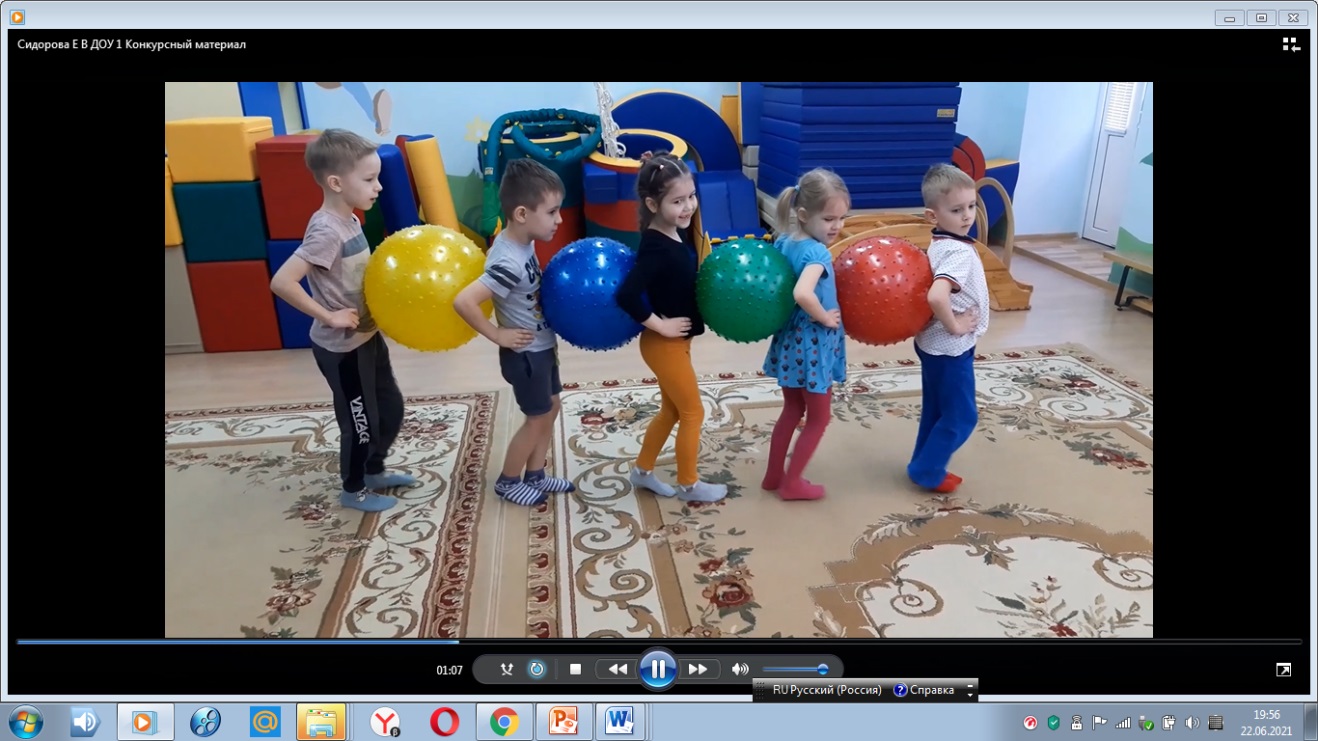 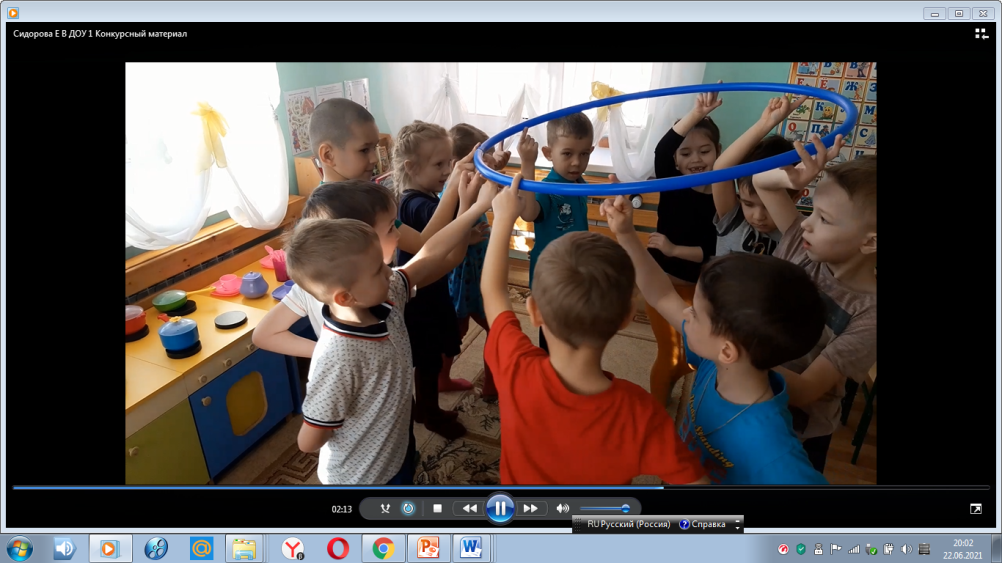 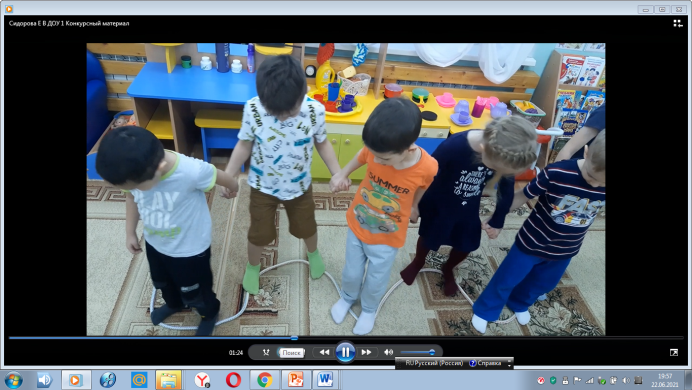 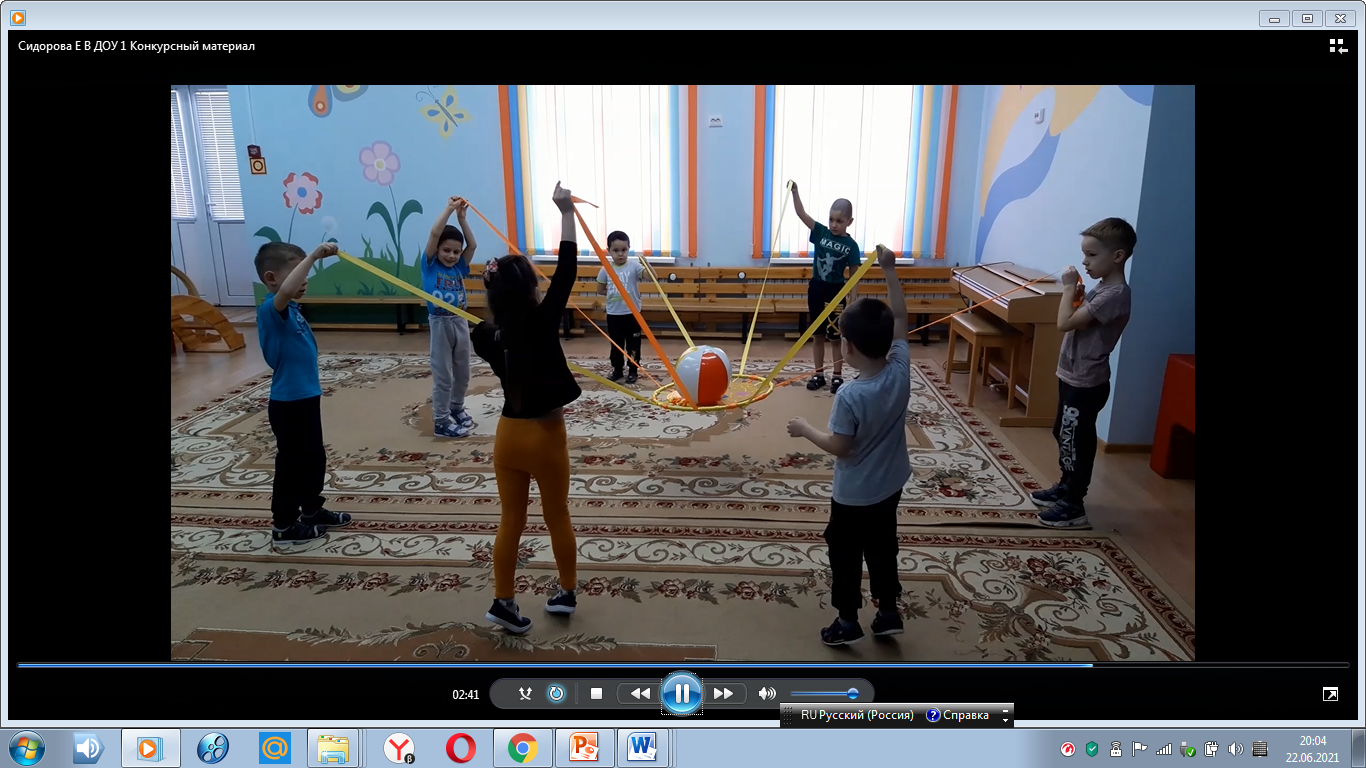 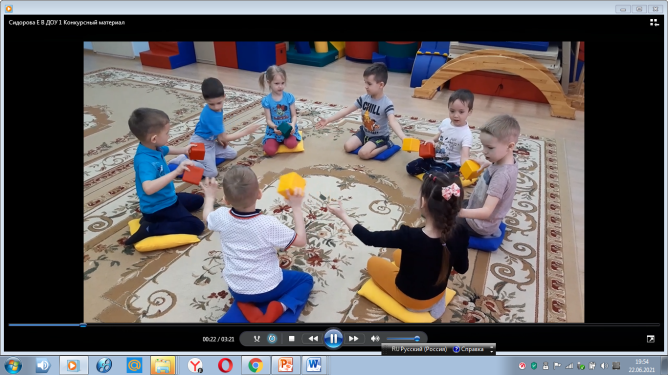 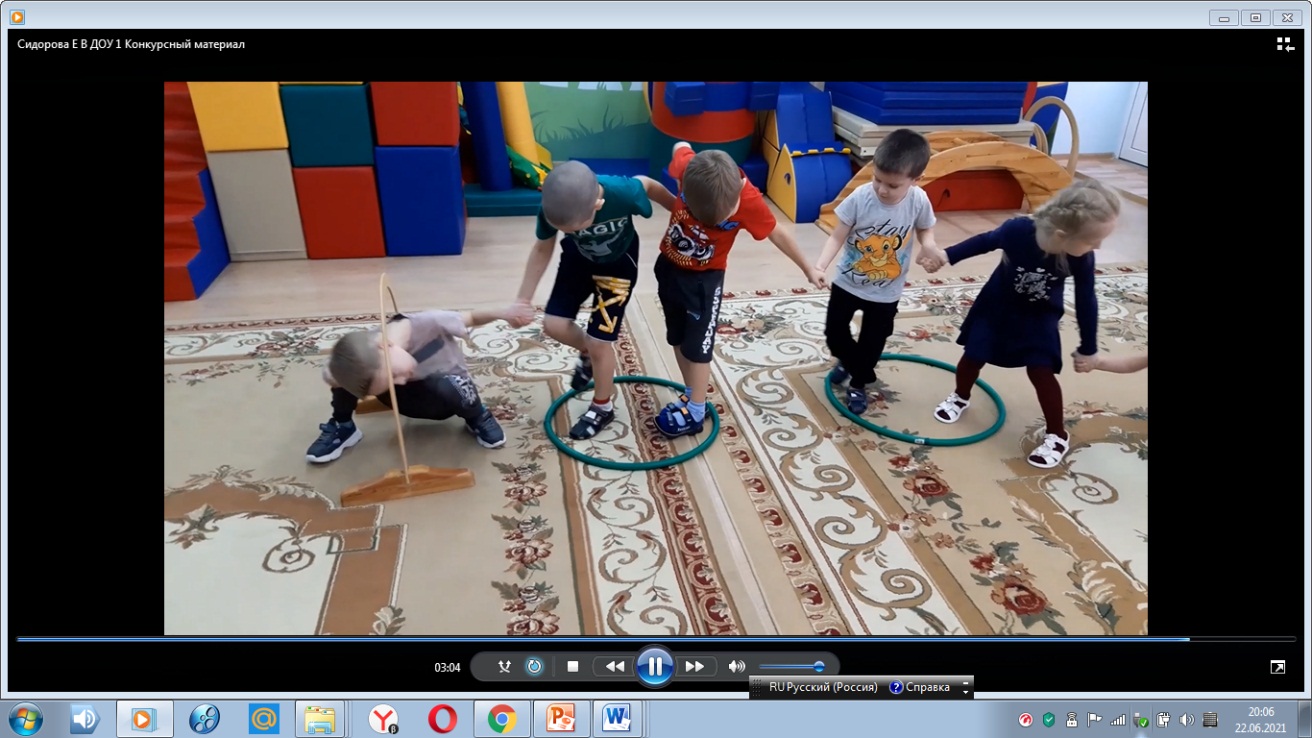 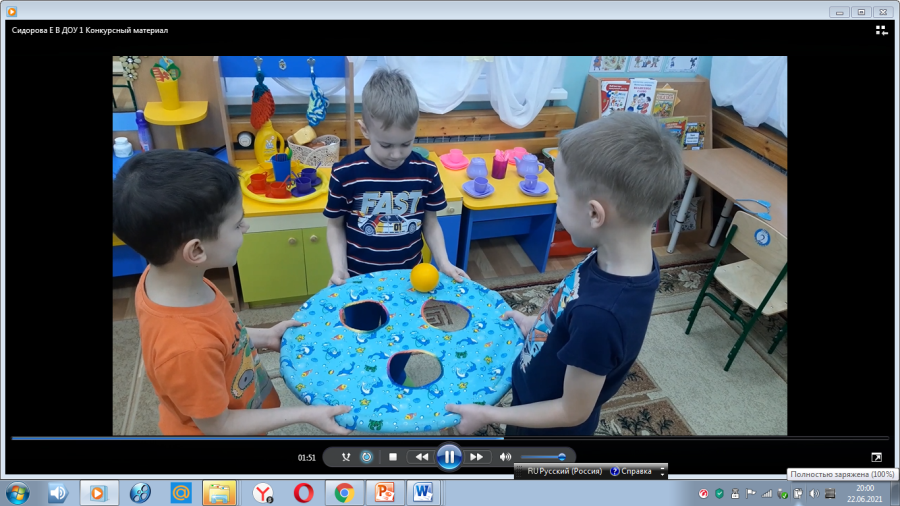 МАДОУ «Детский сад №20» соисполнитель всероссийского инновационного проекта
 «Механизмы лидирующих позиций РФ в области качества математического образования
Инновационная сеть «Учусь учиться»
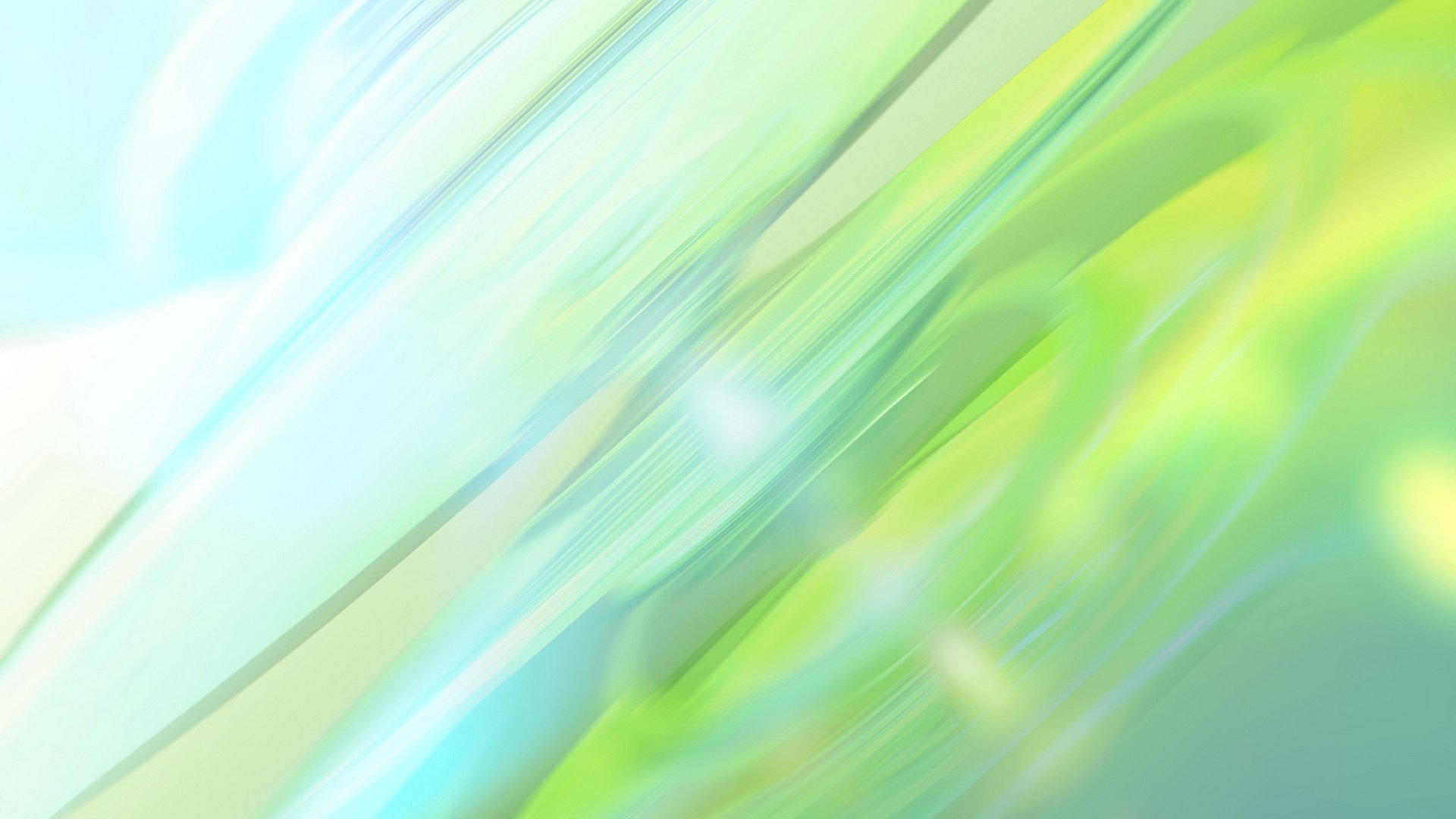 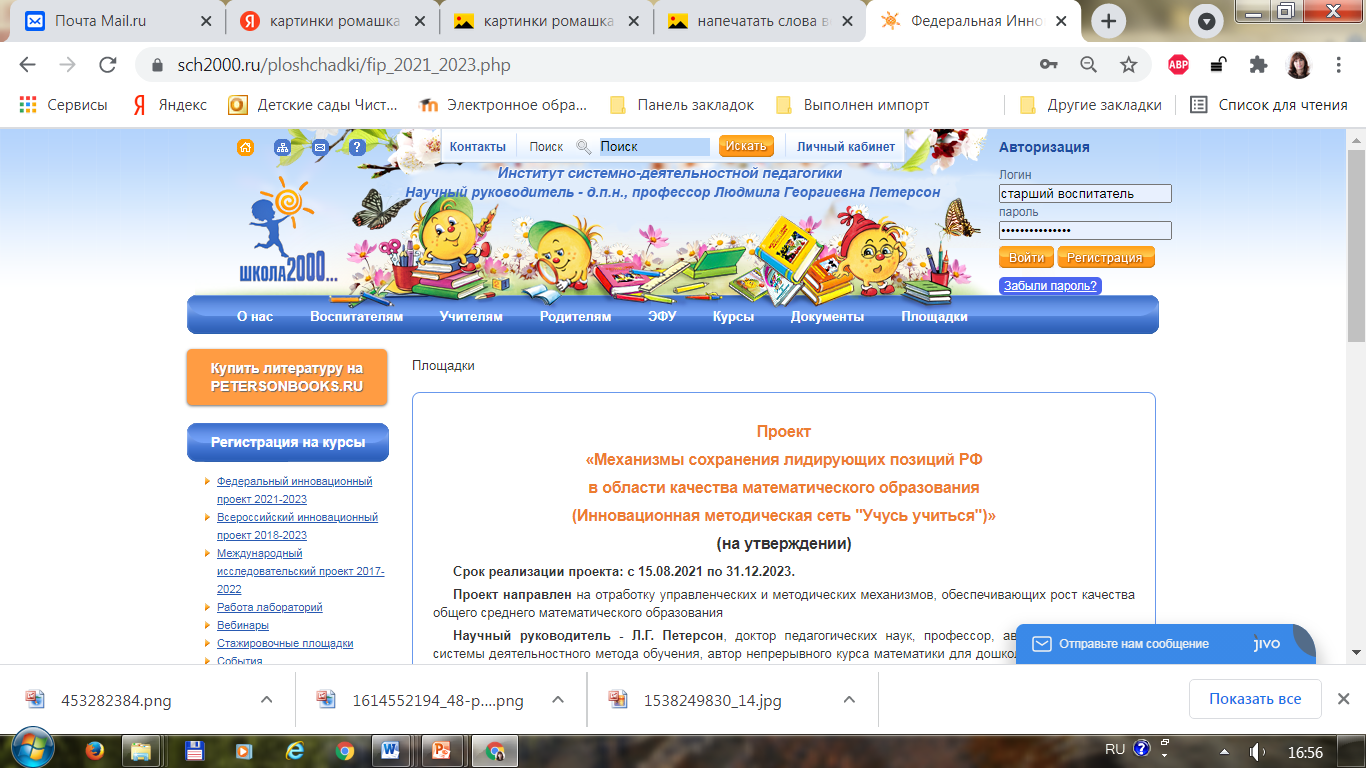 Срок реализации проекта: с 15.08.2021 по 31.12.2023.
Проект направлен на отработку управленческих и методических механизмов, обеспечивающих рост качества общего среднего математического образования
Научный руководитель - Л.Г. Петерсон, доктор педагогических наук, профессор, автор дидактической системы деятельностного метода обучения, автор непрерывного курса математики для дошкольников, начальной и средней школы, Лауреат премии Президента РФ в области образования.
Наш детский сад
- разделяет цели и ценности образовательной системы «Учусь учиться»,
- использует в своей работе непрерывный курс математики «Учусь учиться» на уровне дошкольного  образования;
- открыл на своей базе Ресурсный центр качества математического образования «Математические шаги к успеху» реализуемый совместно с МБОУ «Гимназией №3»
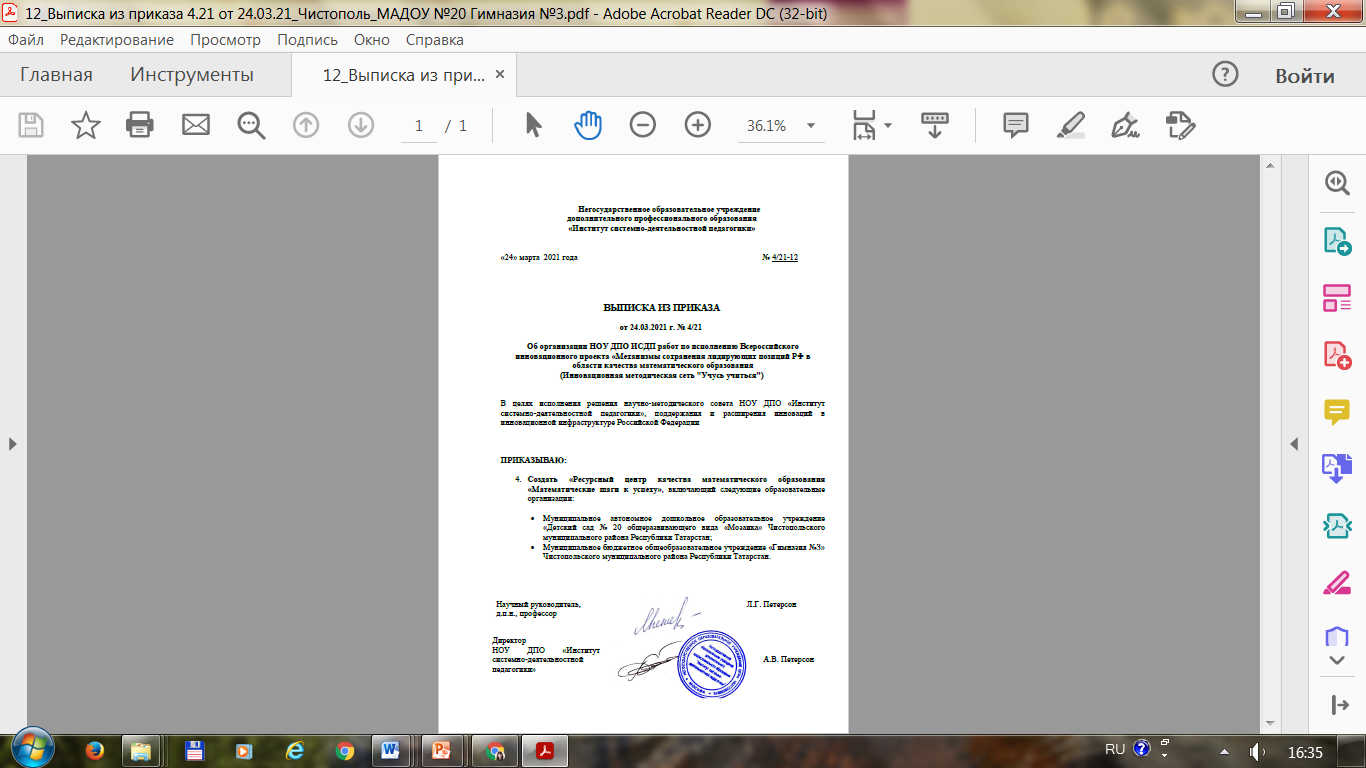 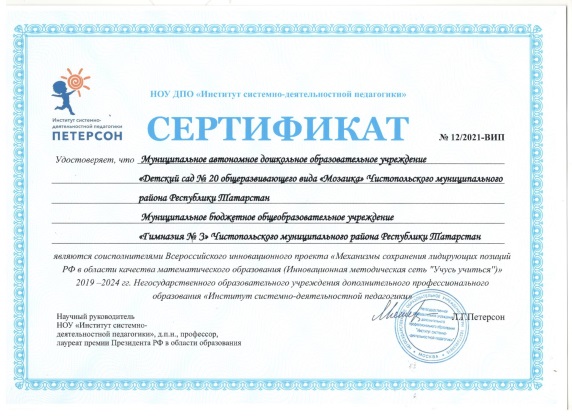 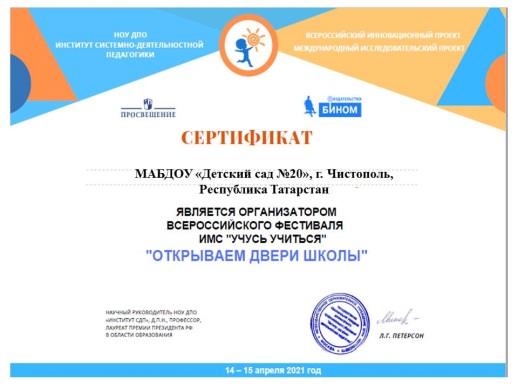 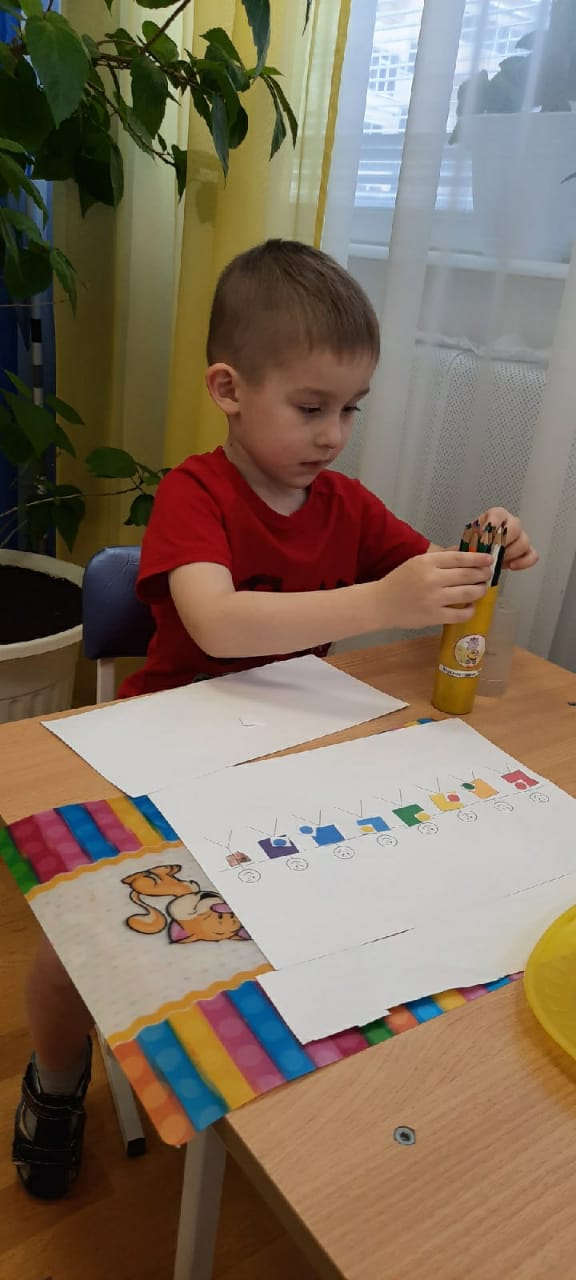 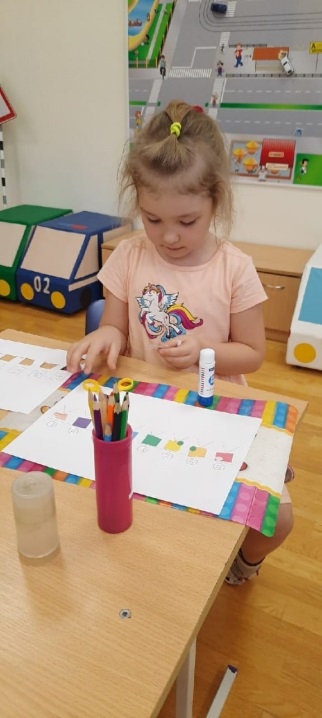 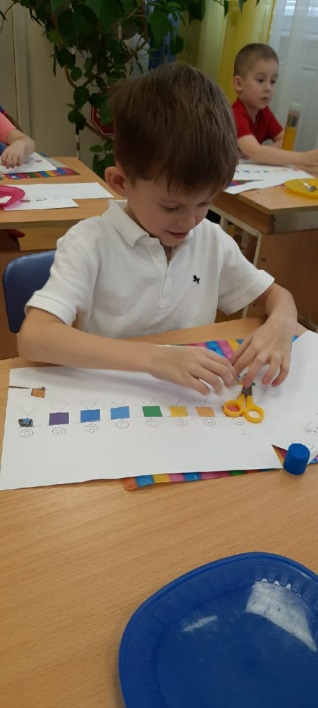 МАДОУ «Детский сад №20» является 
пилотной площадкой по апробации примерной образовательной 
программы дошкольного образования 
«Мозаика» и программно-методического комплекса «Мозаичный ПАРК»
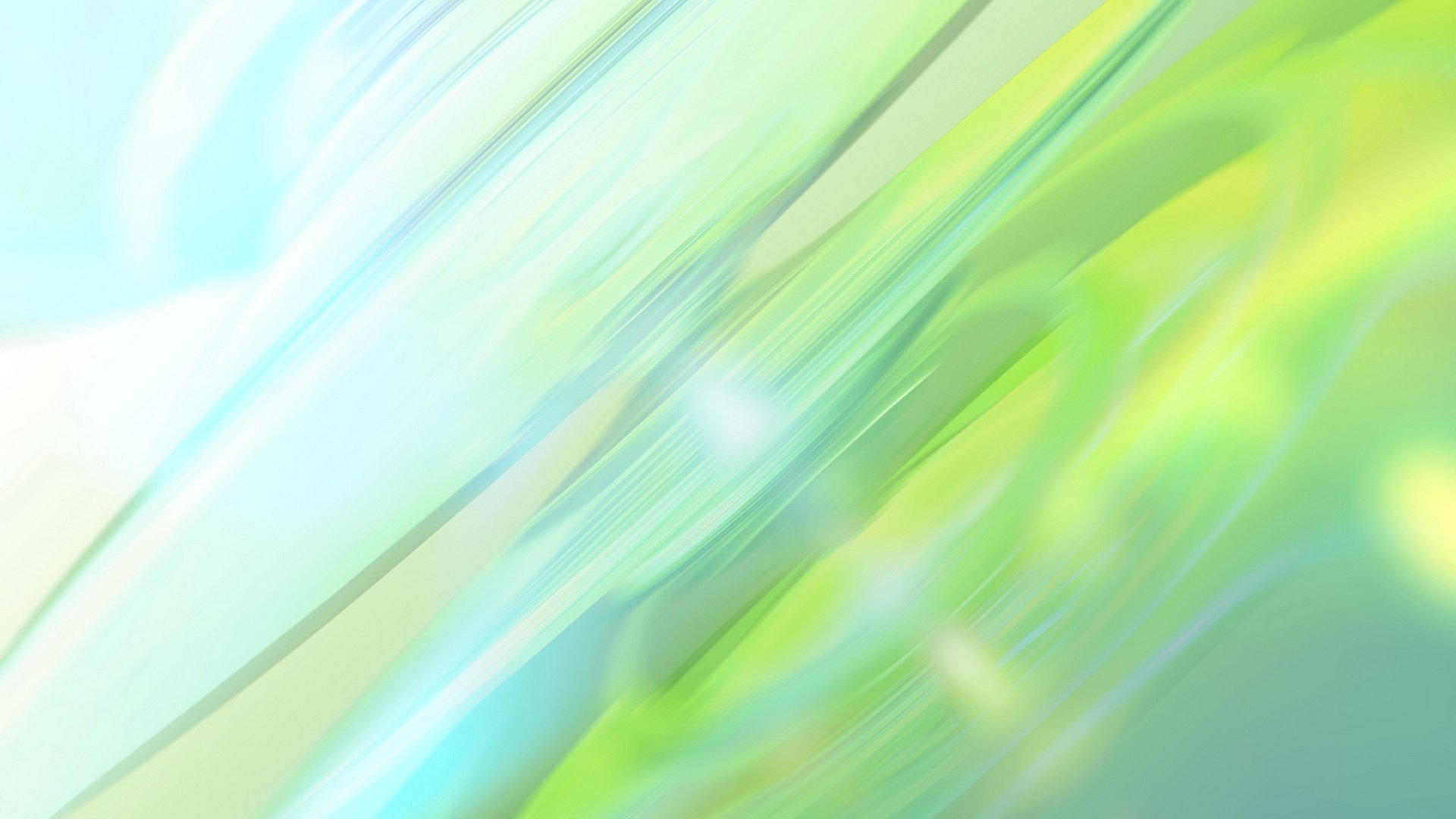 приказа МО и Н РТ №240 
от 14.06.2017 года
Примерная образовательная программа дошкольного образования «Мозаика» и программно-методический комплекс «Мозаичный ПАРК»  авторы: Белькович Виктория Юрьевна, Гребенкина Наталья Валентиновна, Кильдышева  Ирина Африковна
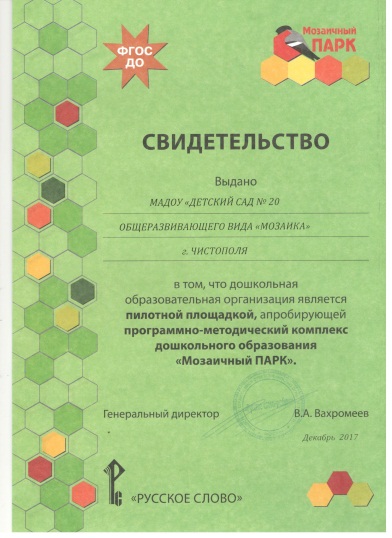 Количество детей –участников эксперимента– 83. В режиме эксперимента работают 6 воспитателей, музыкальный руководитель, инструктор по физической культуре.
Отличительная особенность организации жизнедеятельности детей и взрослых  по программе «Мозаика» состоит в использовании событийной технологии. В календарно-тематических планах педагогами отражаются незапланированные события
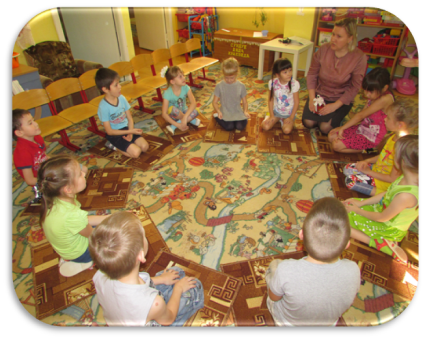 Деятельность педагога направлена на:
-индивидуализацию образования, в том числе поддержки ребенка, построения  его  образовательной траектории или профессиональной коррекции особенностей его развития;
-оптимизацию работы с группой детей.
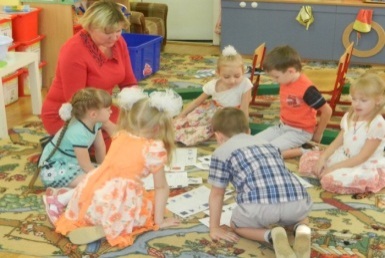 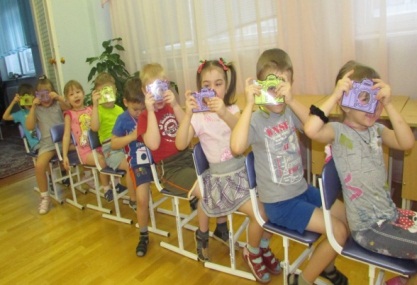 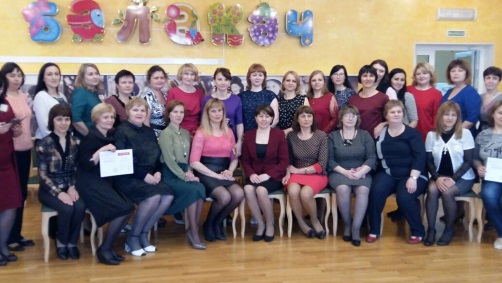 Обобщен опыт  по теме «Педагогическое сопровождение ребенка в образовательном процессе в рамках реализации образовательной программы ДО «Мозаика» на  педагогическом форуме «Модернизация деятельности педагога с детьми при проведении режимных моментов в ДОО» на базе  МБДОУ «Детский сад №1» г. Альметьевск
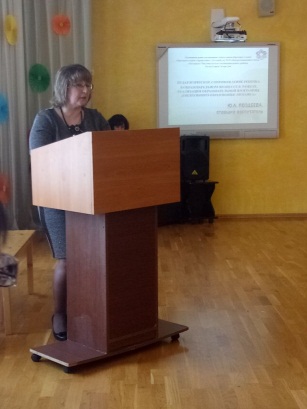 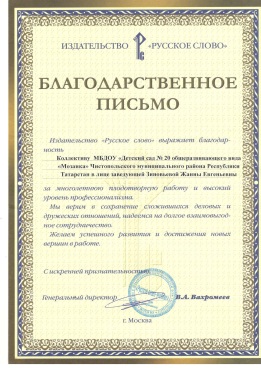 МАДОУ «Детский сад №20 «Мозаика»  имеет  благодарственное письмо издательства «Русское слово» за многолетнюю плодотворную работу.
Уважаемые родители и гости 
МАДОУ Детский сад №20 «Мозаика»
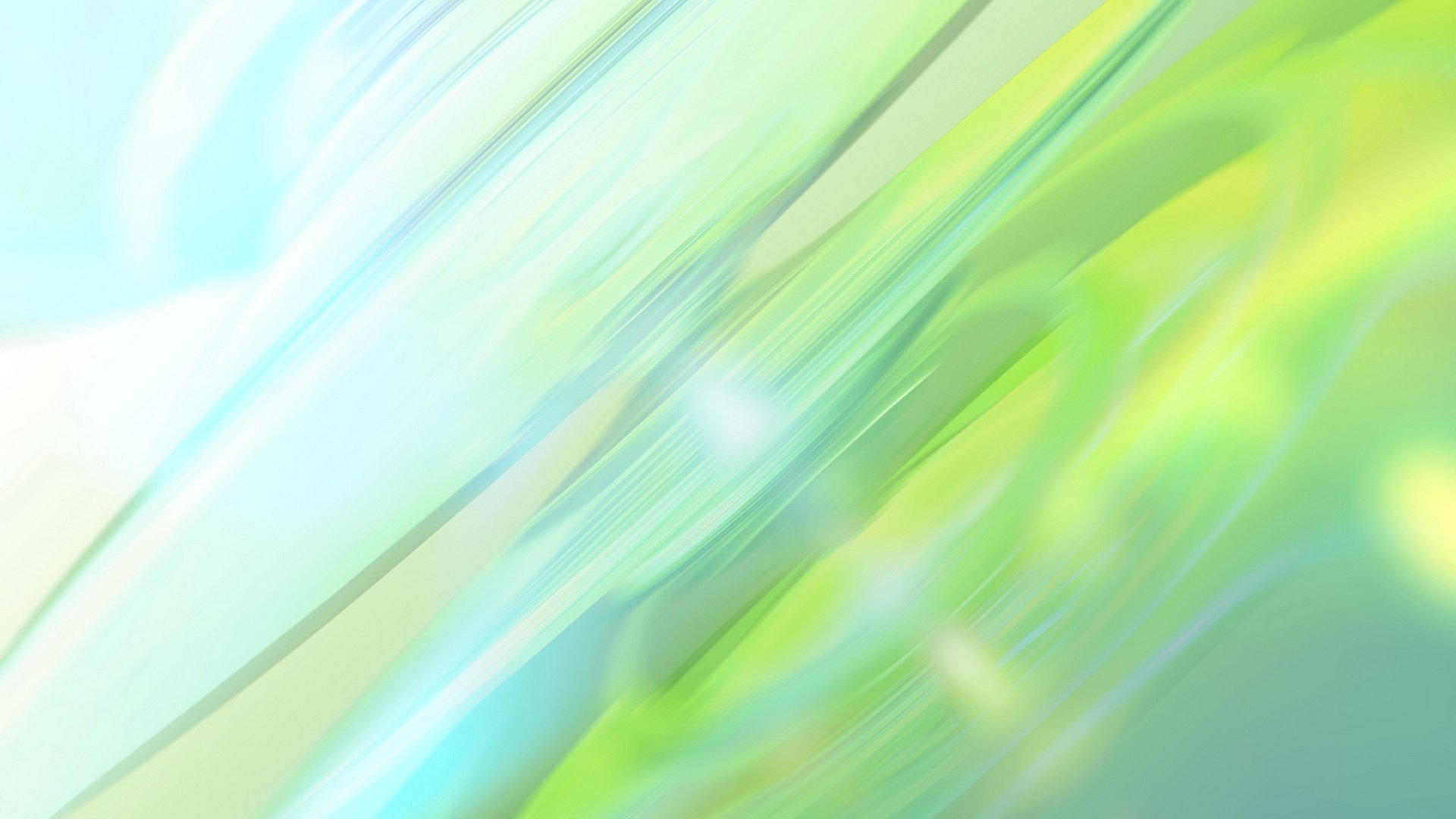 Приглашаем  посетить сайт детского сада,  где Вы найдете все основные сведения о образовательной организации
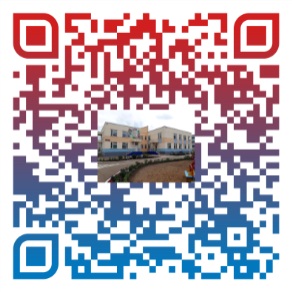 В аккаунте нашего детского сада сети «Instagram»  Вы можете ознакомится 
с актуальными событиями и ежедневными новостями
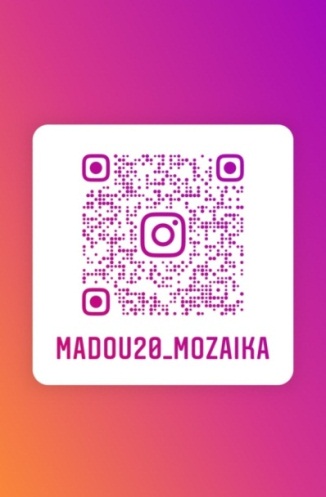 Нас  легко найти 
набрав адрес --- madou20_mozaika
Приглашаем  посетить сайт  «Дорожная Мозаика», отражающий работу муниципальной площадки, целью которой является активизация деятельности ДОУ города и района по обучению детей правилам безопасного поведения на дороге
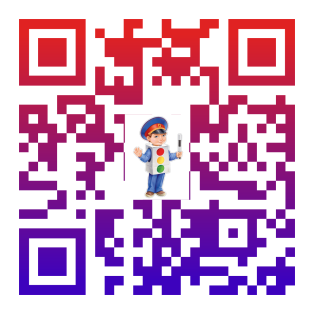 Приглашаем  посетить сайт  
«Муниципальный ресурсный центр по психолого-педагогическому сопровождению», работа которого направлена на обучение педагогов ДОУ города и района успешному взаимодействию с родителями, а так же обучение профилактике и коррекции эмоциональных и поведенческих нарушений у детей
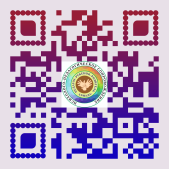